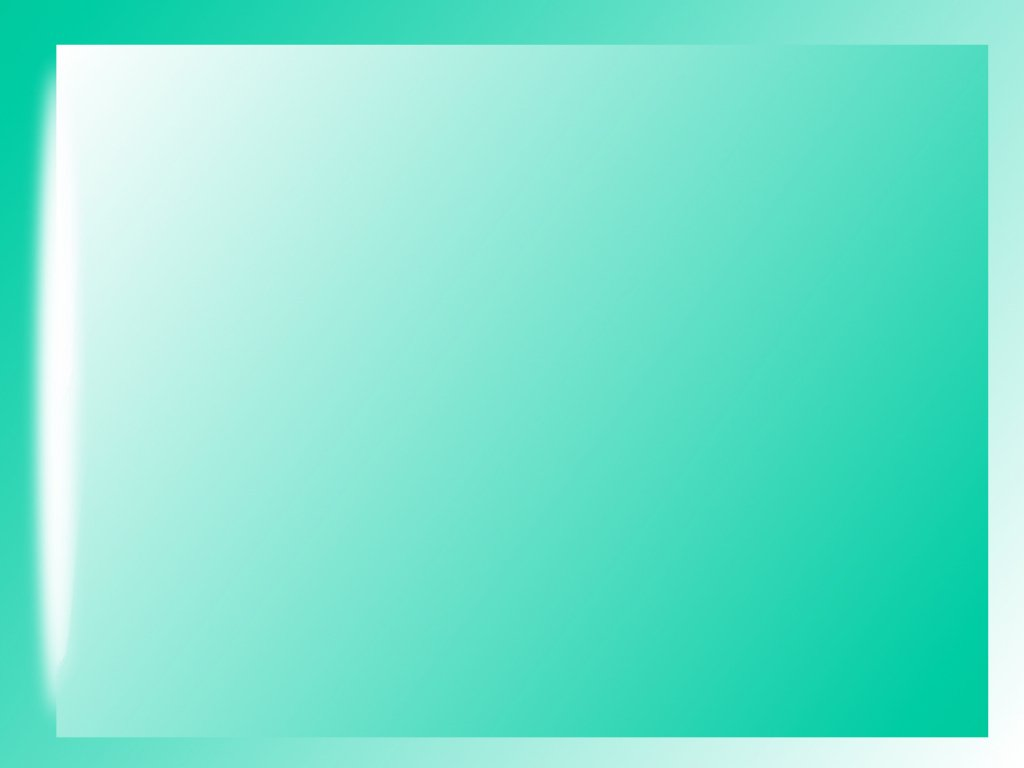 MAY0 2020
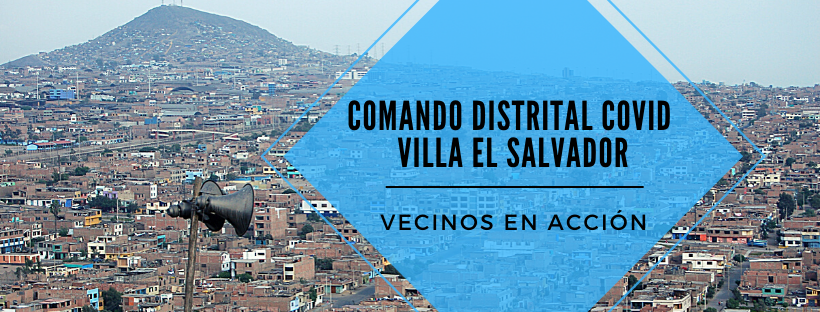 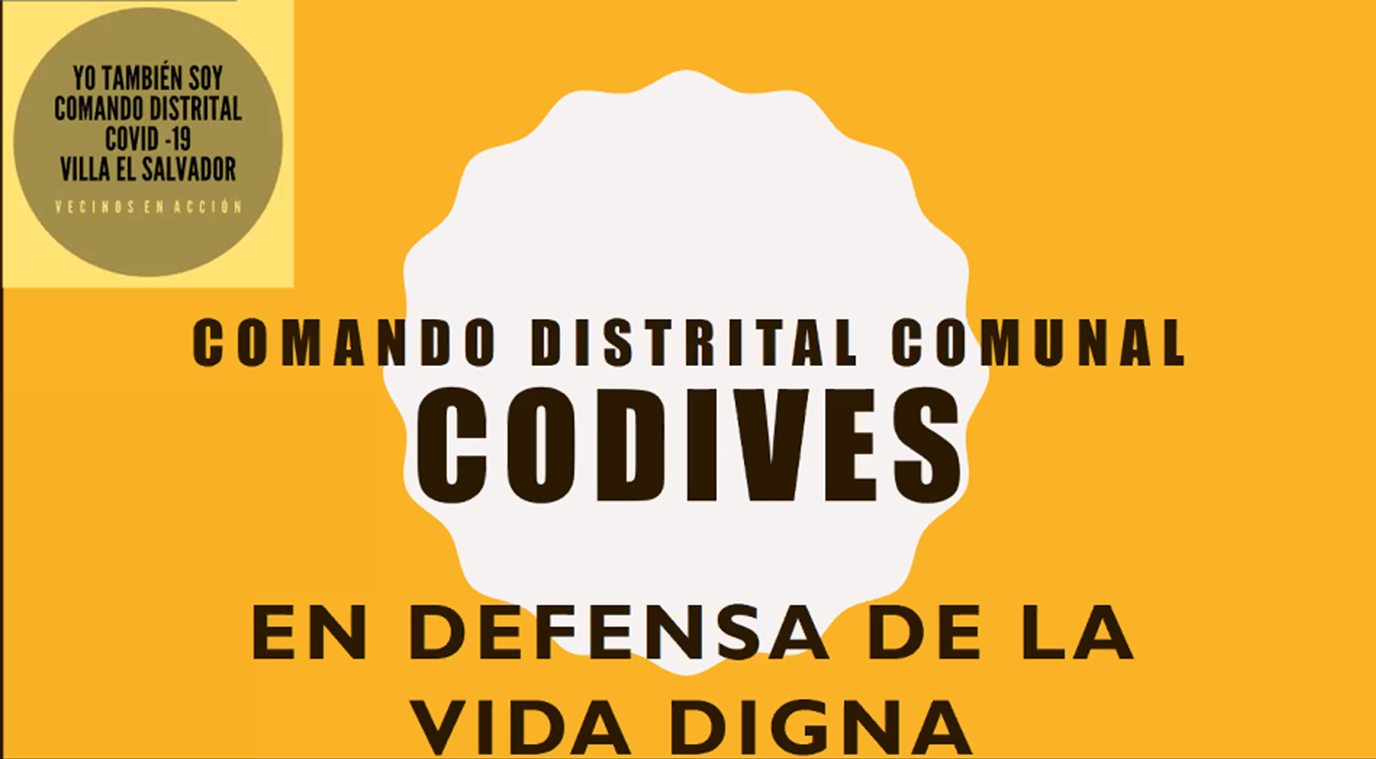 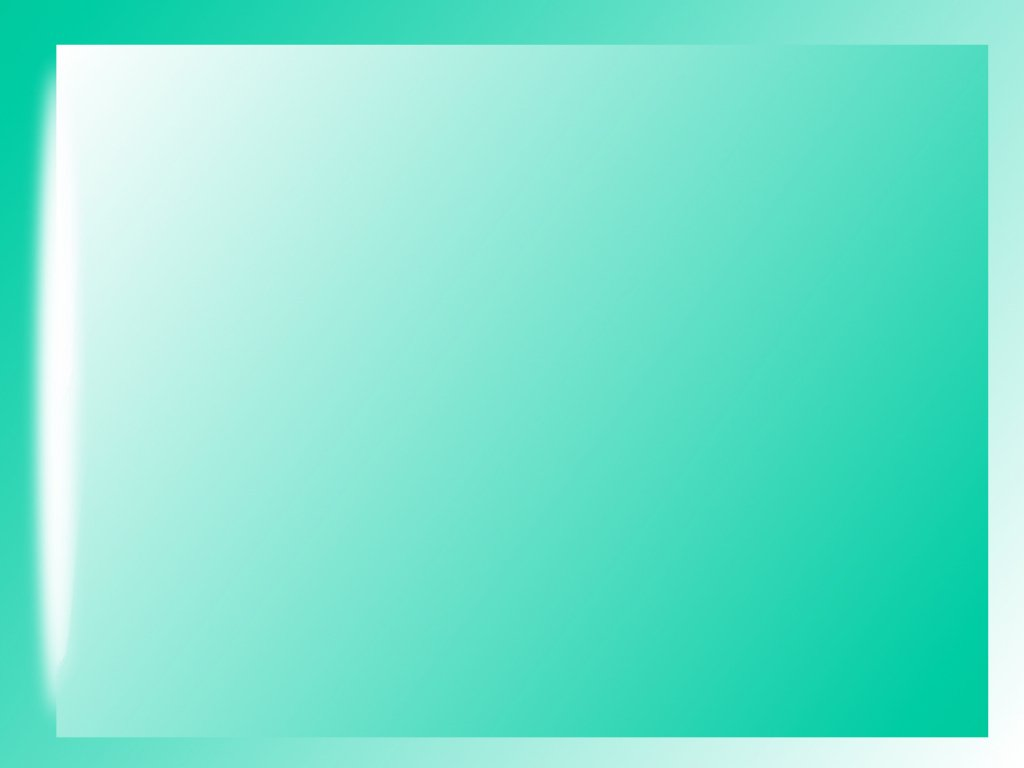 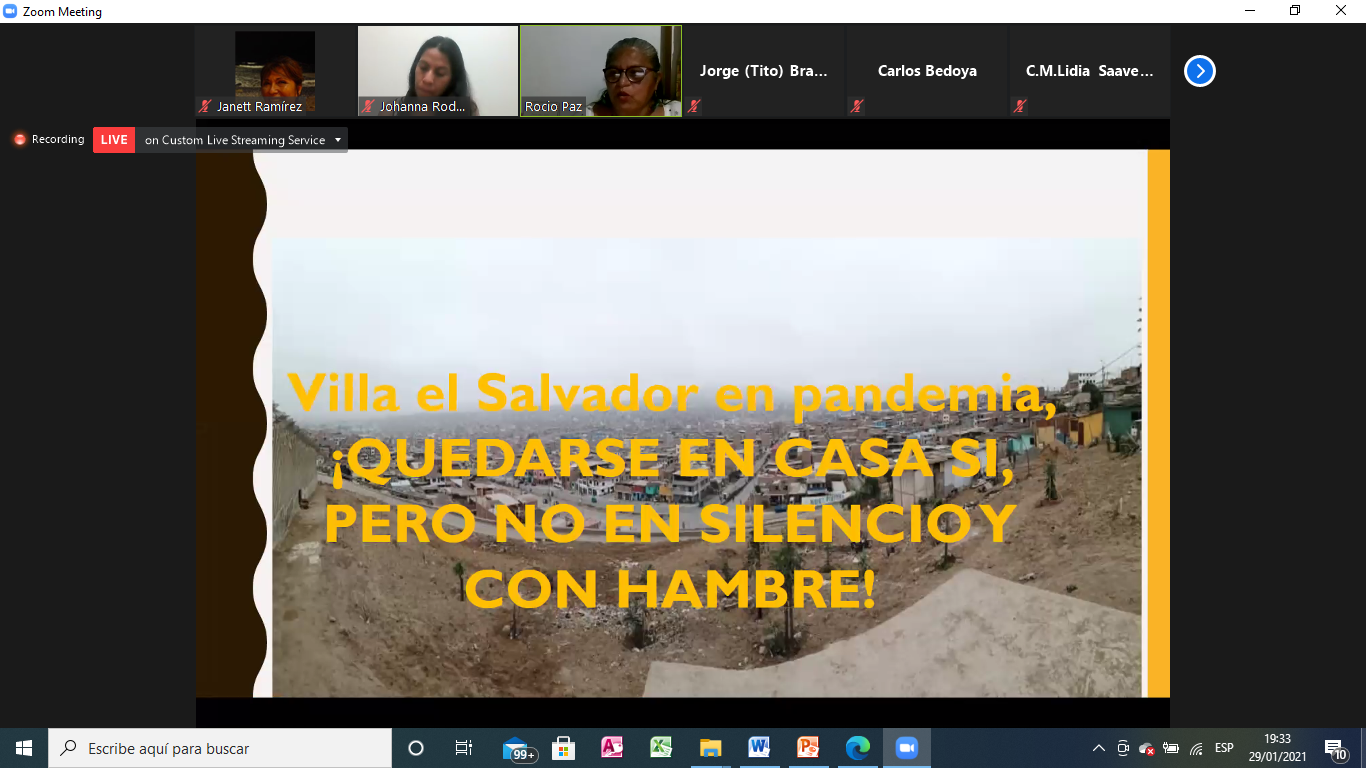 LEMAS
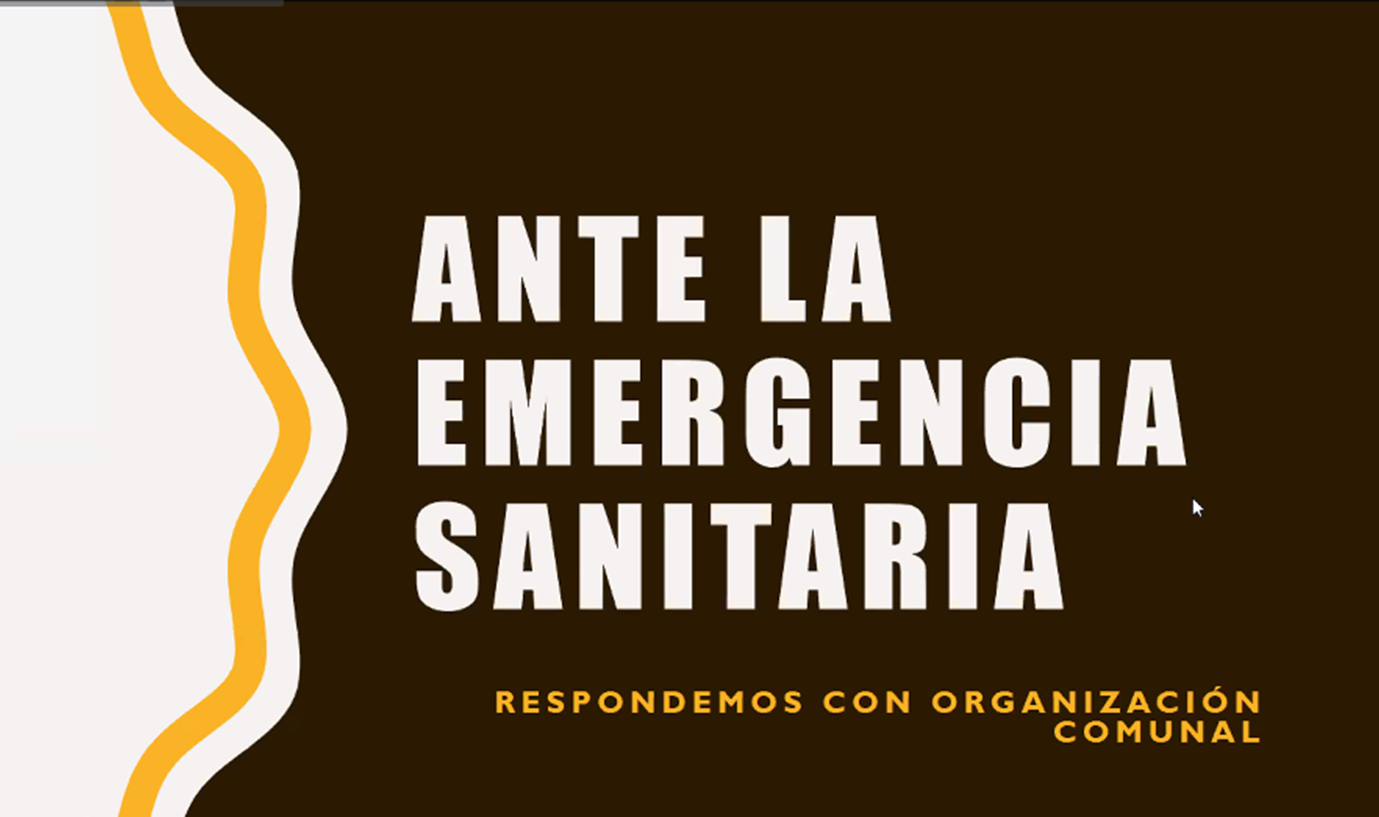 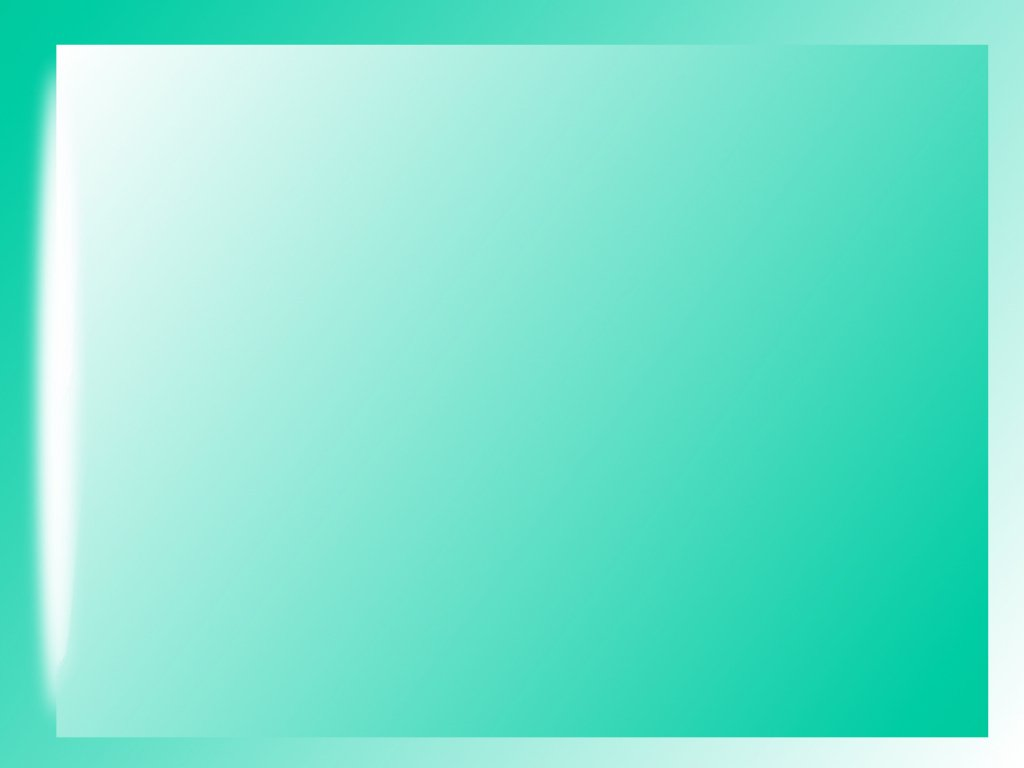 Plataforma ciudadana que convoca a vecinos y vecinas, dirigentes, lideres comunitarios
Se prioriza el diálogo democrático desde lo diverso, plural
Se analiza la realidad
Y se pone en común ideas y estrategias sobre lo que hay que hacer en esta crisis
Roles:
Articulador: comunidad/Estado/instituciones  privadas 
Impulsar los comandos  temáticos
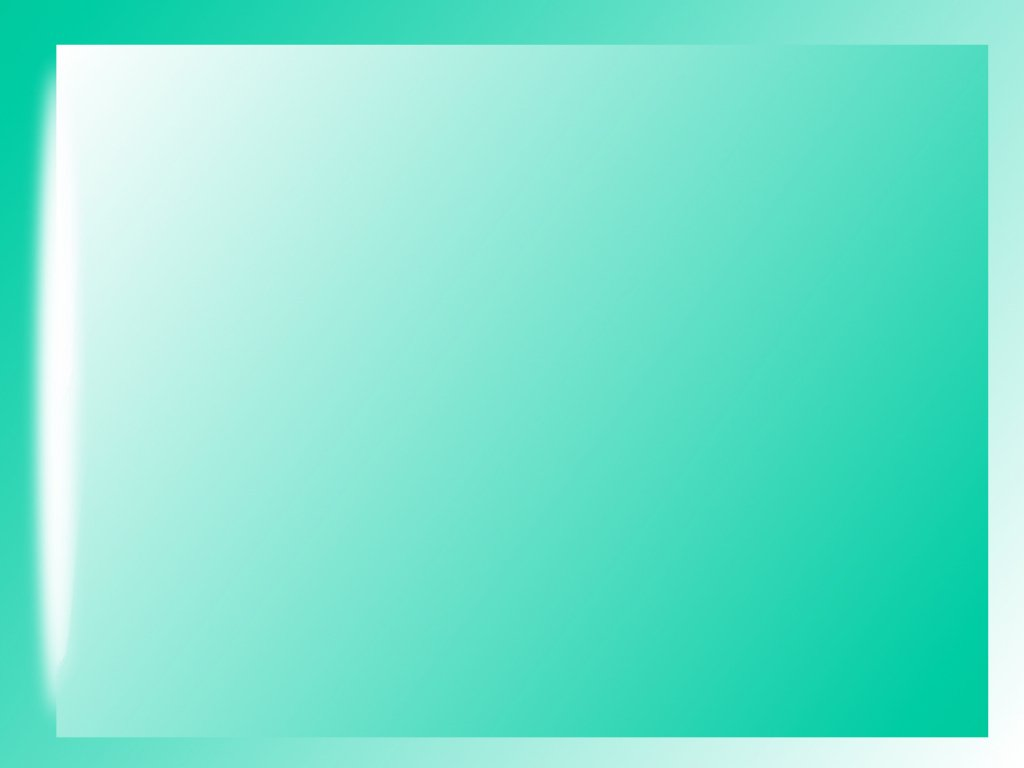 FORO
«un espacio público» virtual
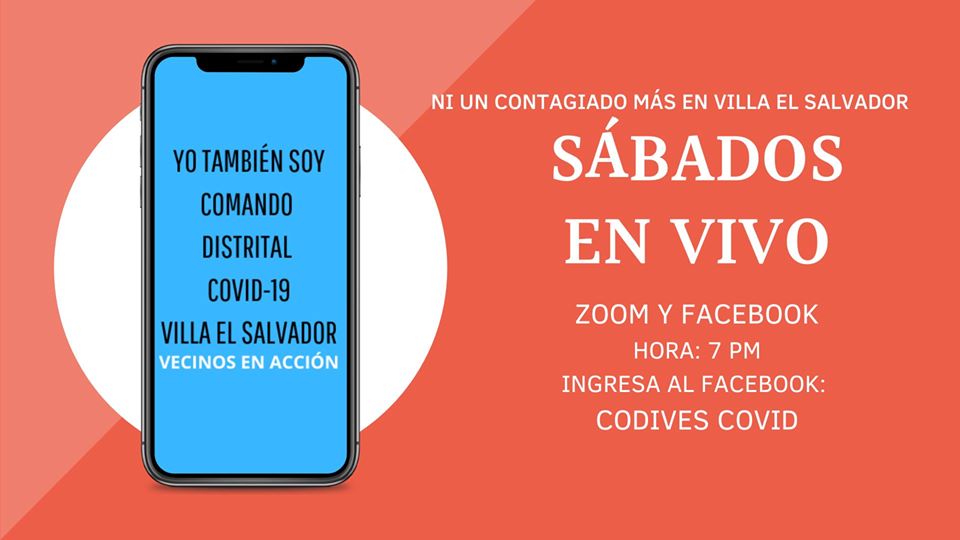 28 encuentros
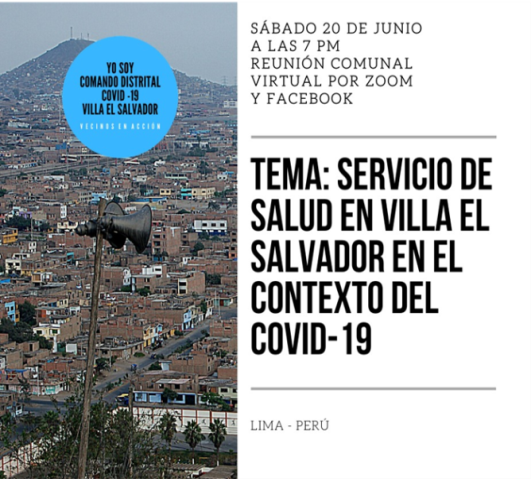 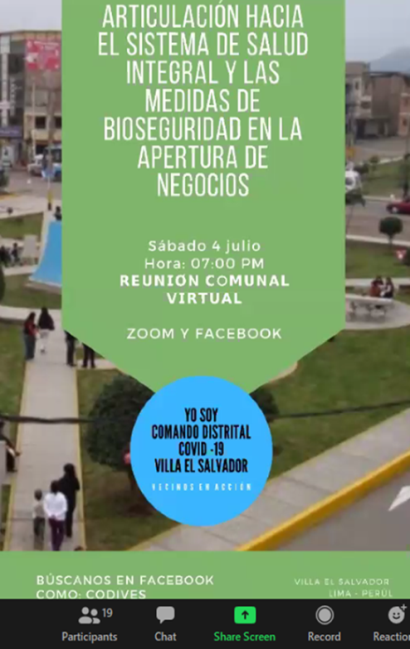 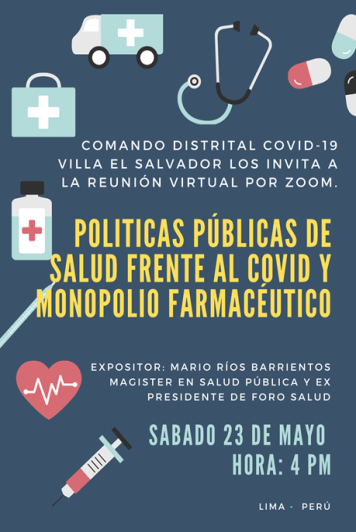 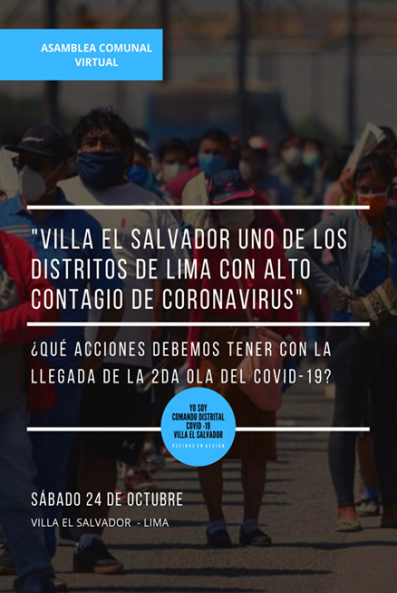 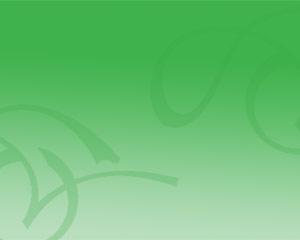 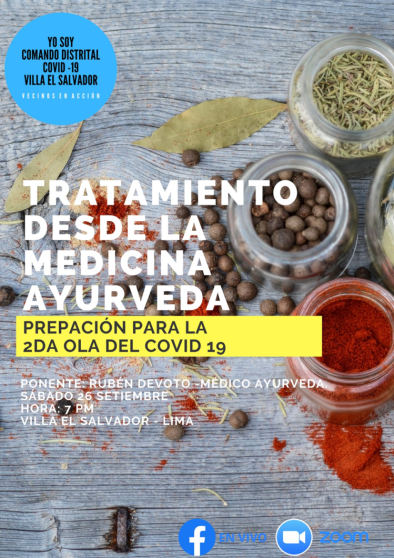 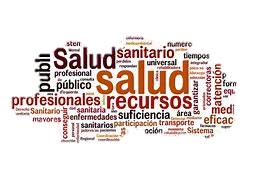 14
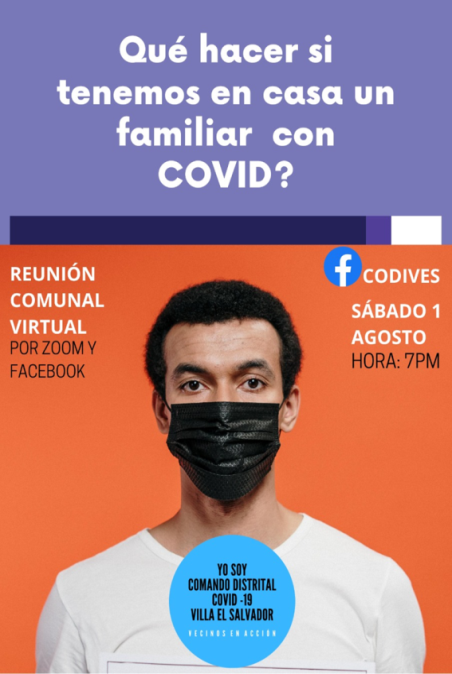 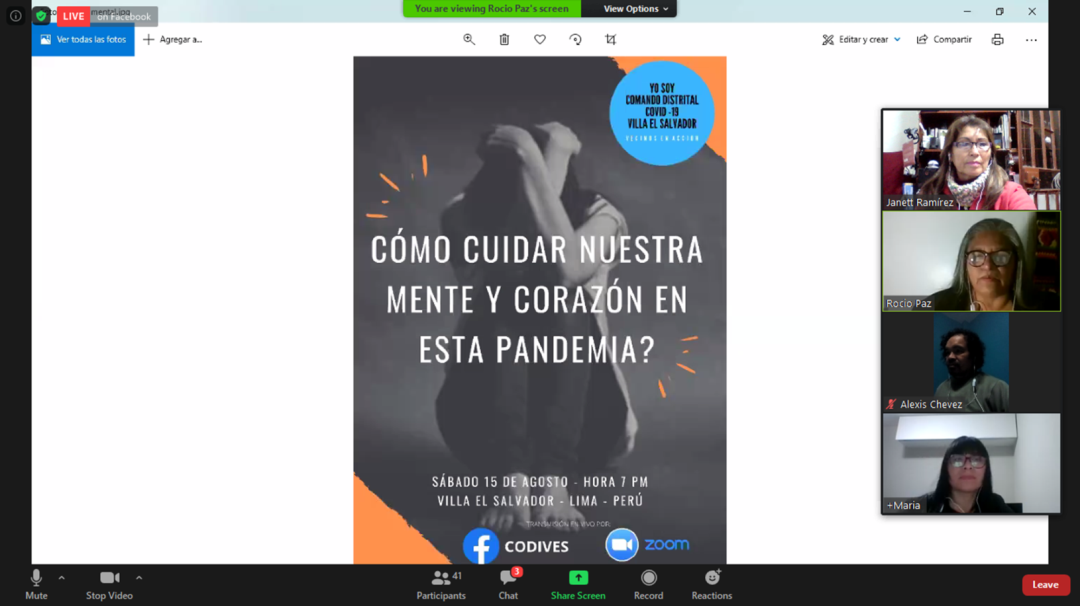 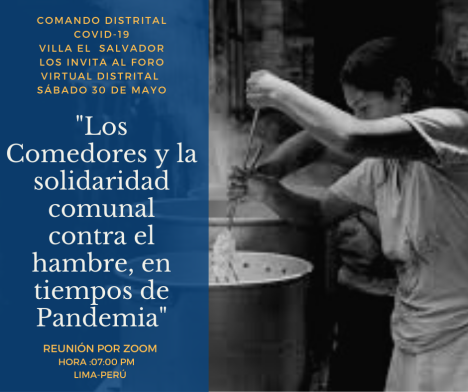 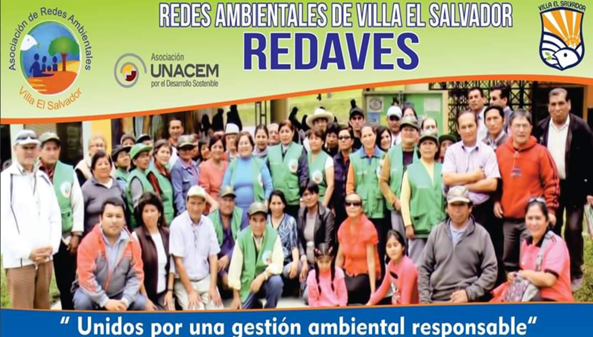 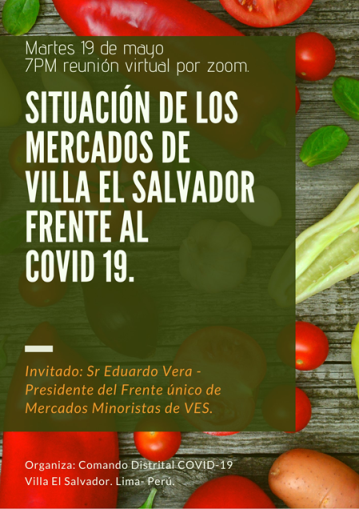 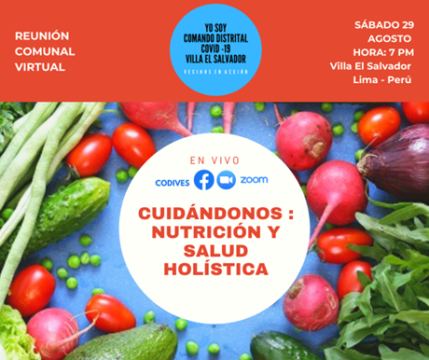 BIOHUERTOS
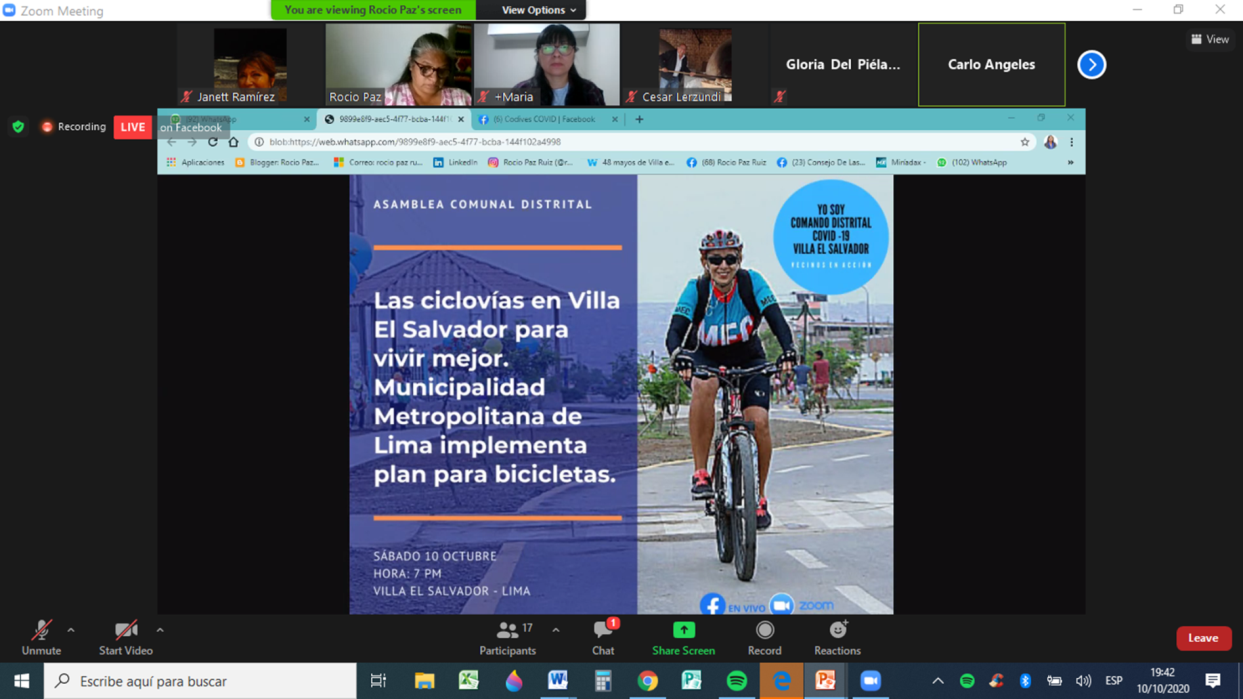 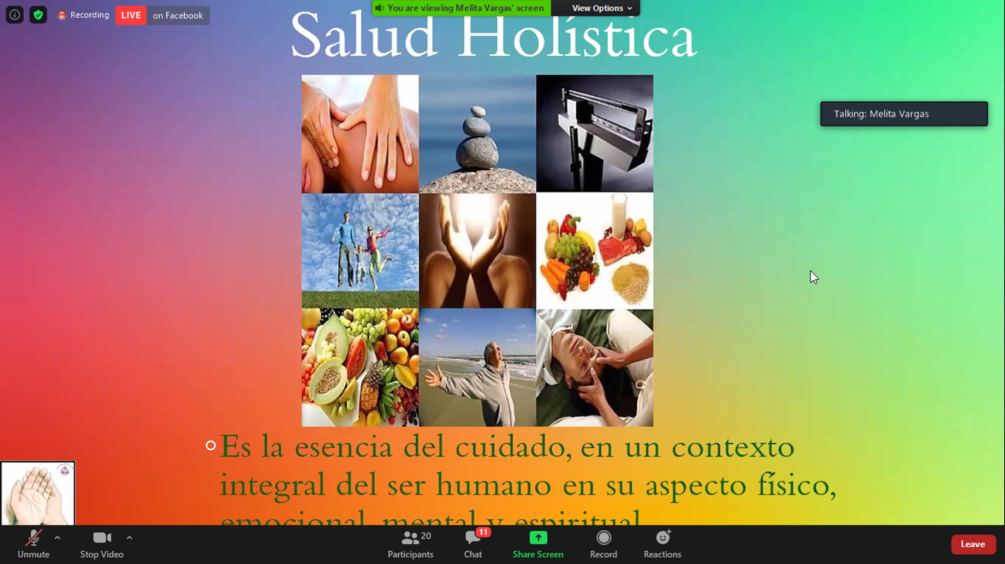 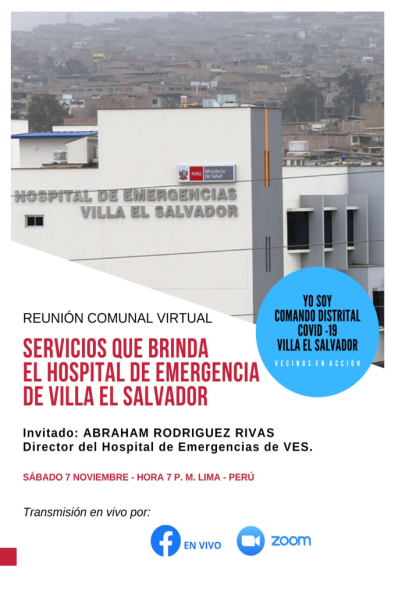 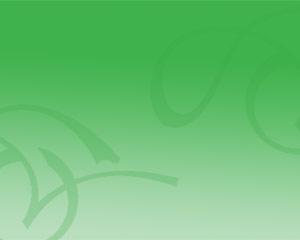 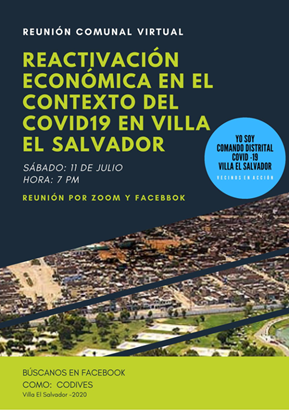 1
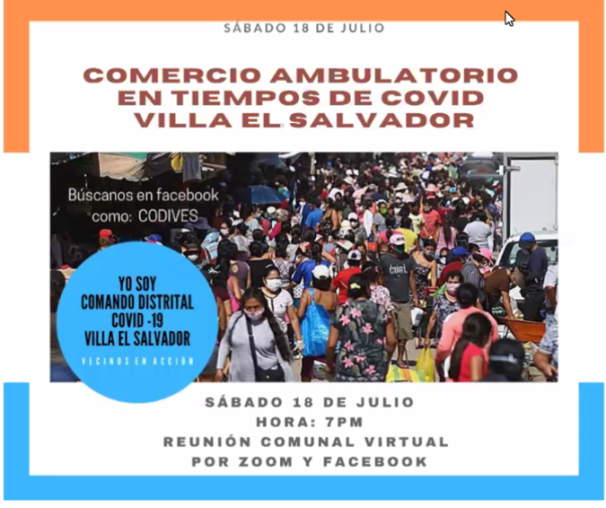 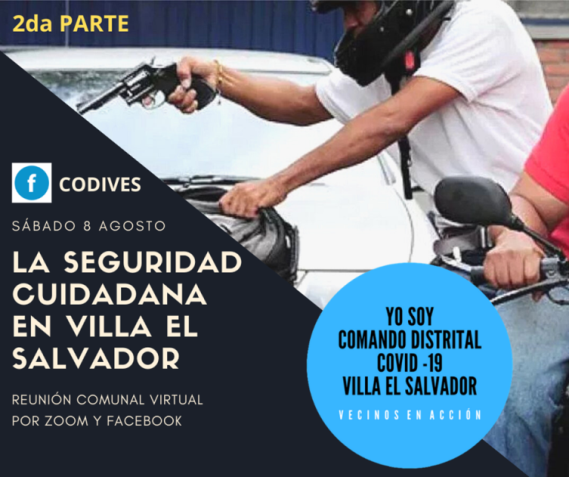 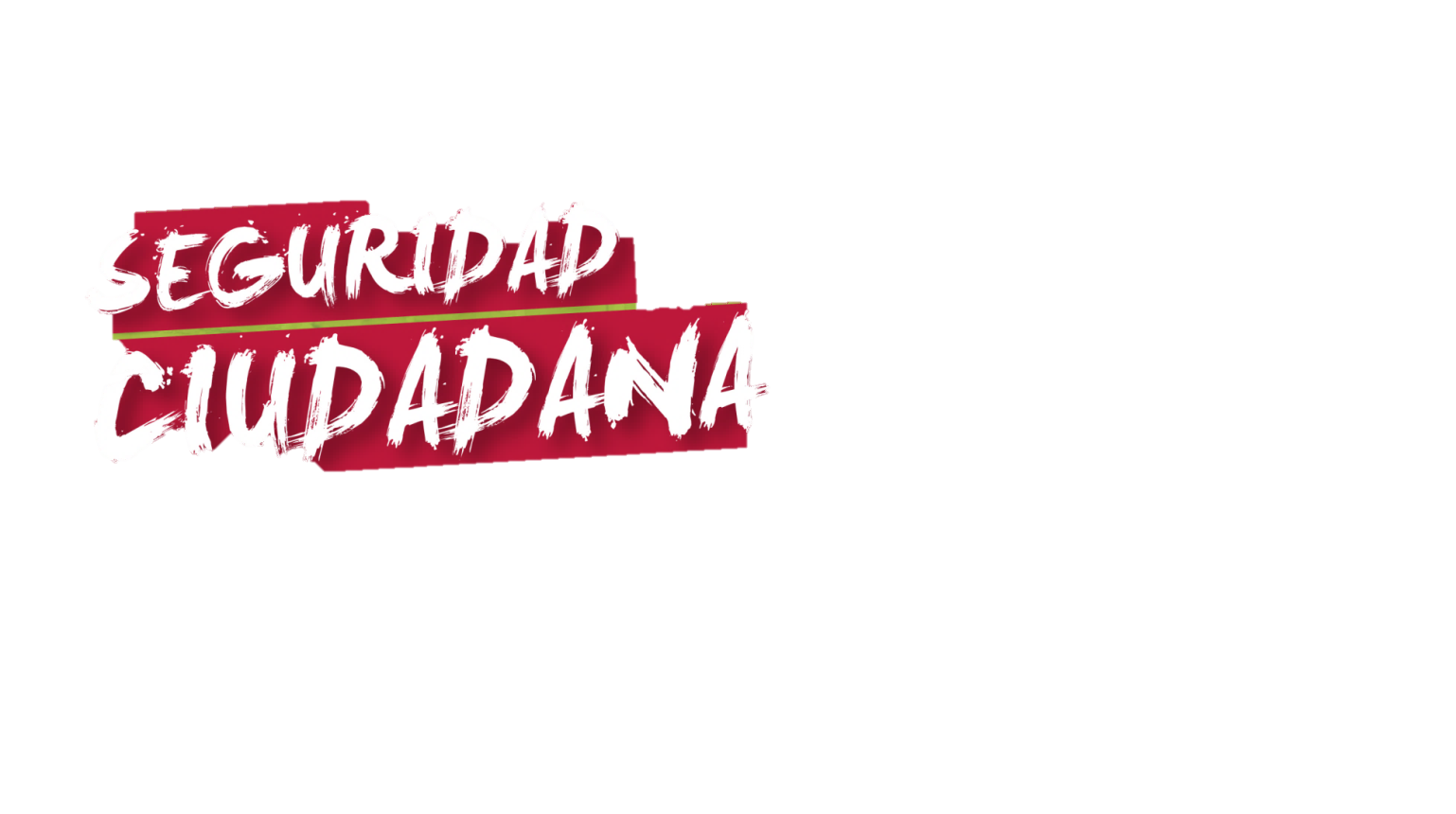 REACTIVACION ECONÓMICA
3
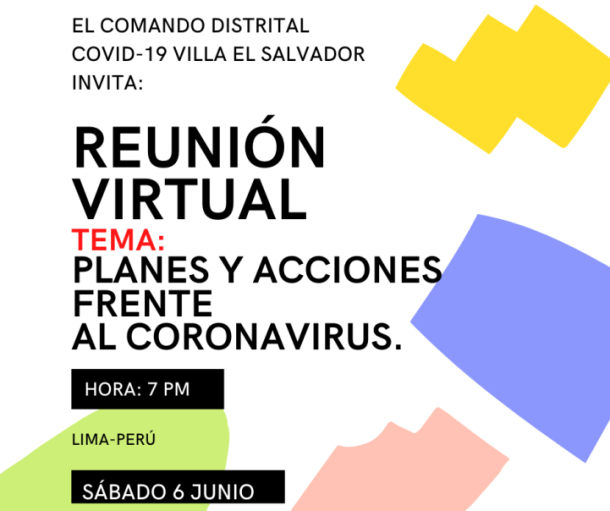 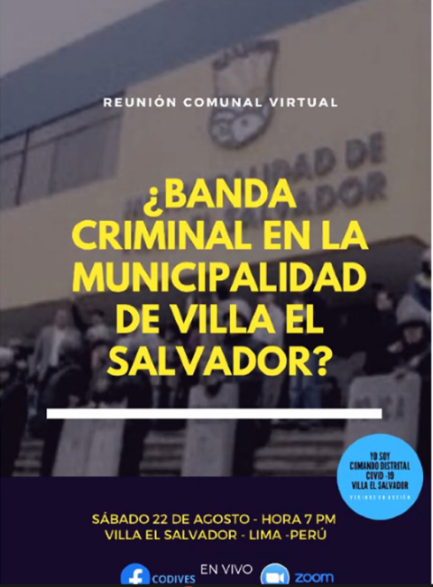 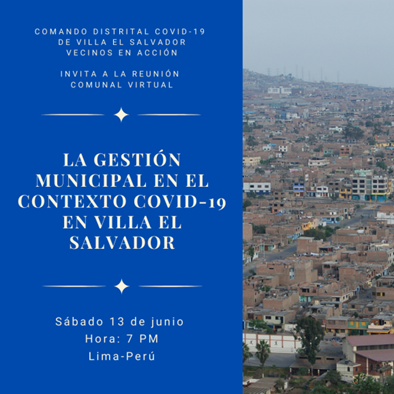 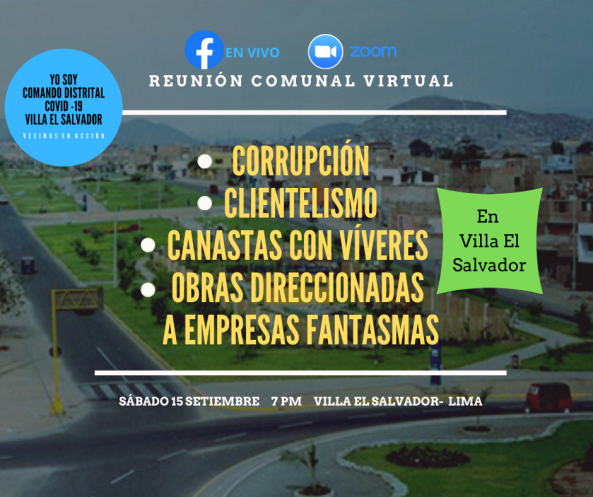 GESTIÓN MUNICIPAL
3
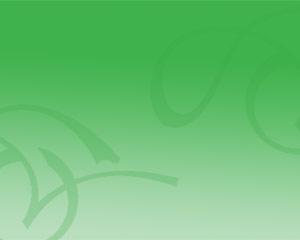 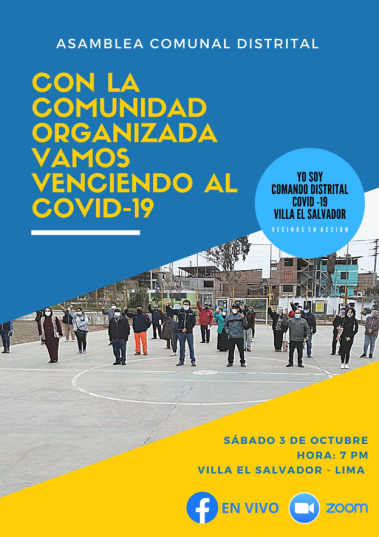 1
2
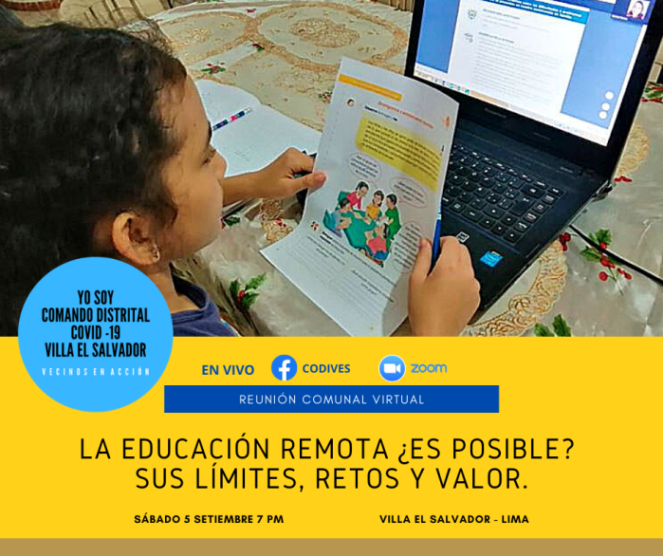 1
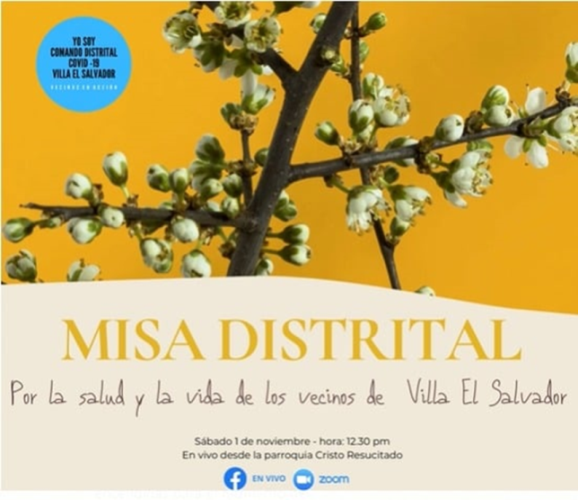 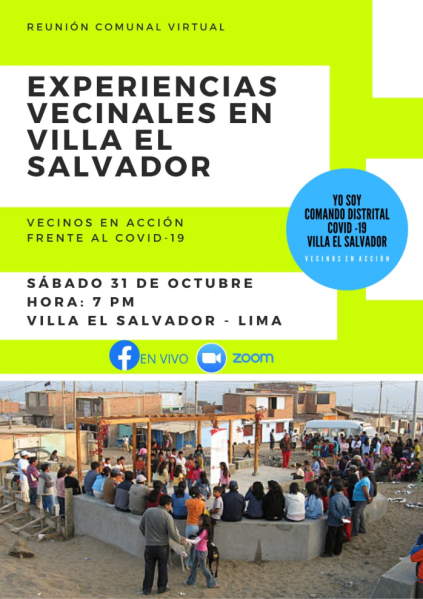 experiencias
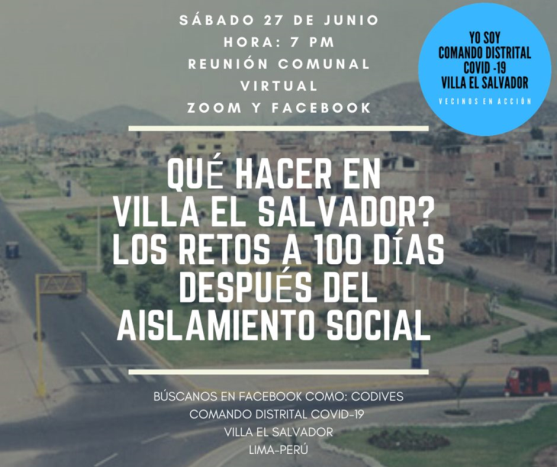 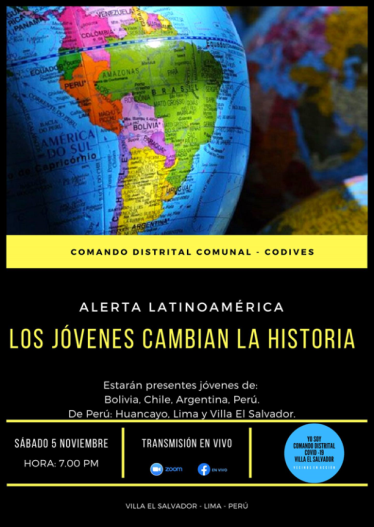 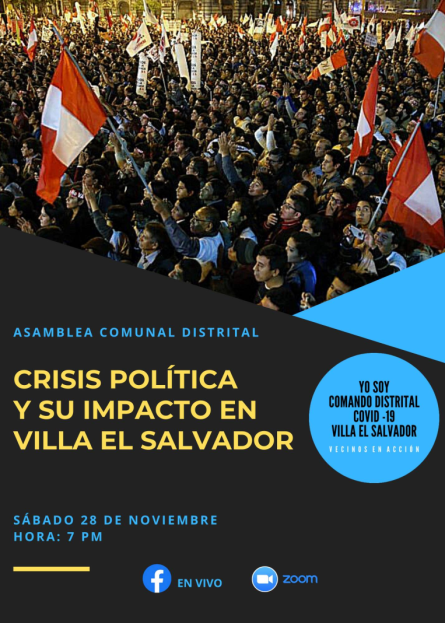 2
2
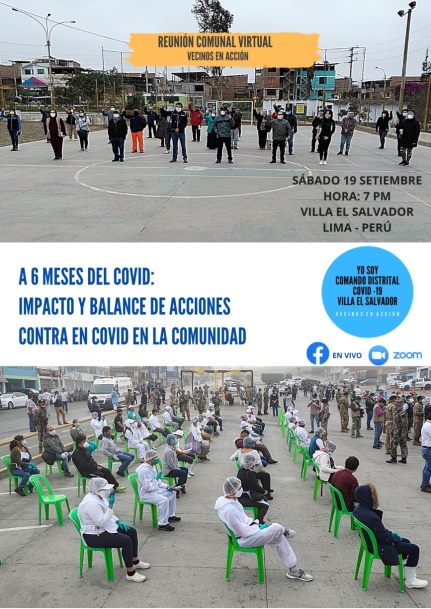 ´TOMAR EL PULSO
Contexto
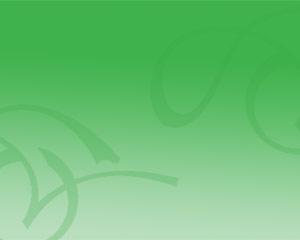 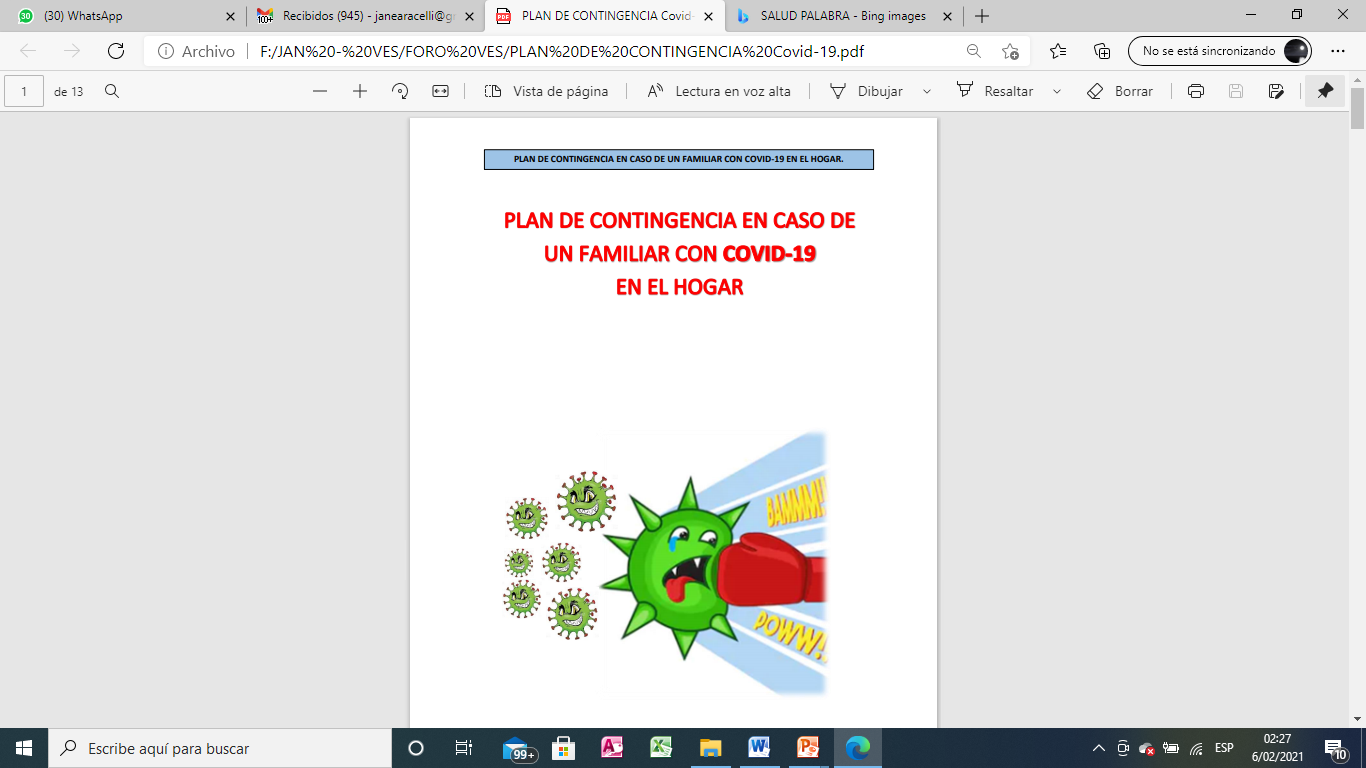 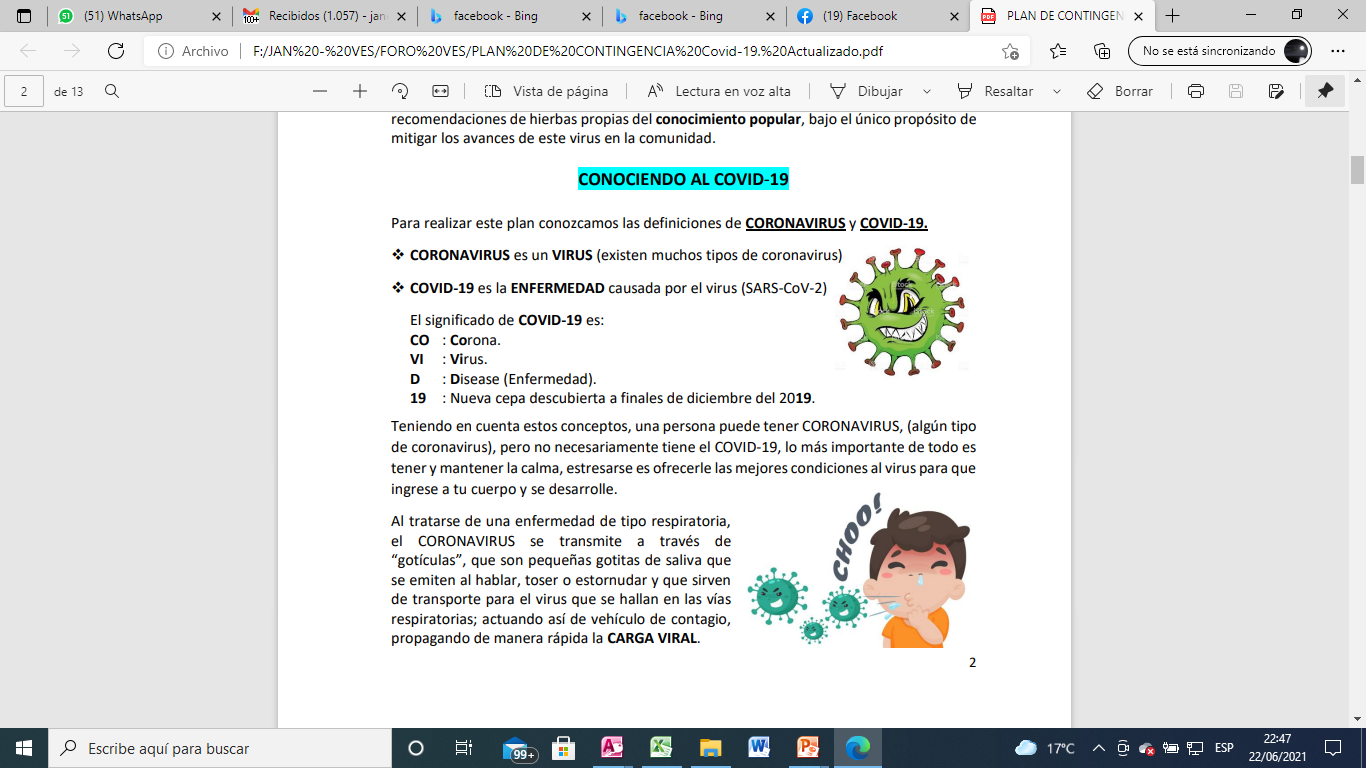 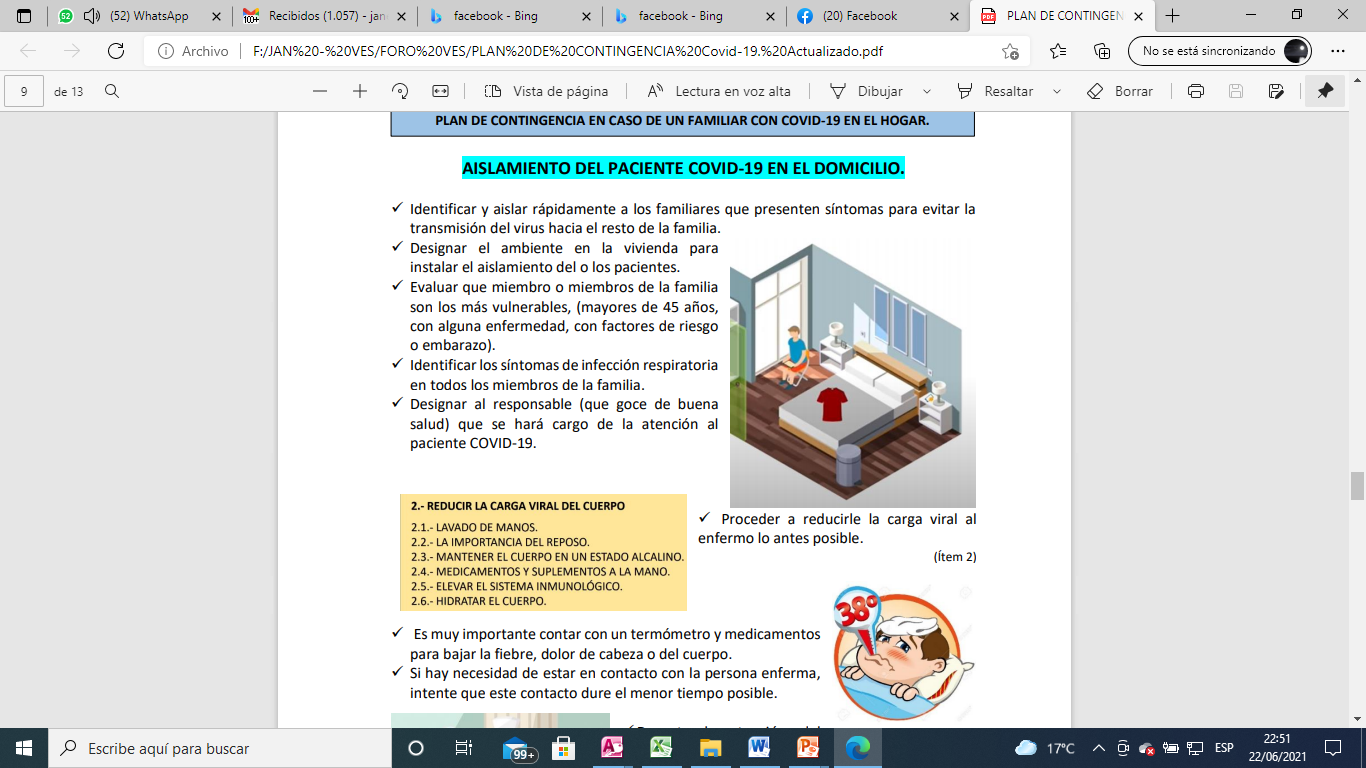 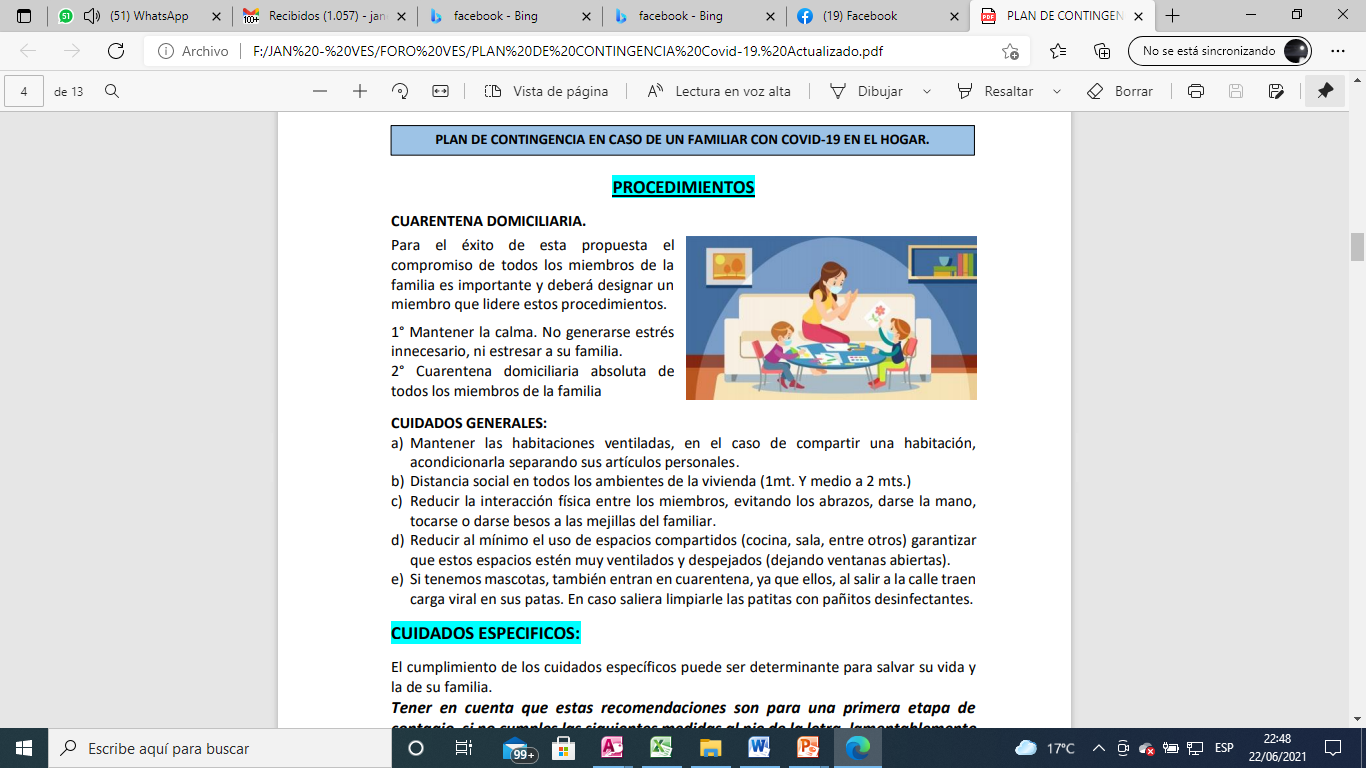 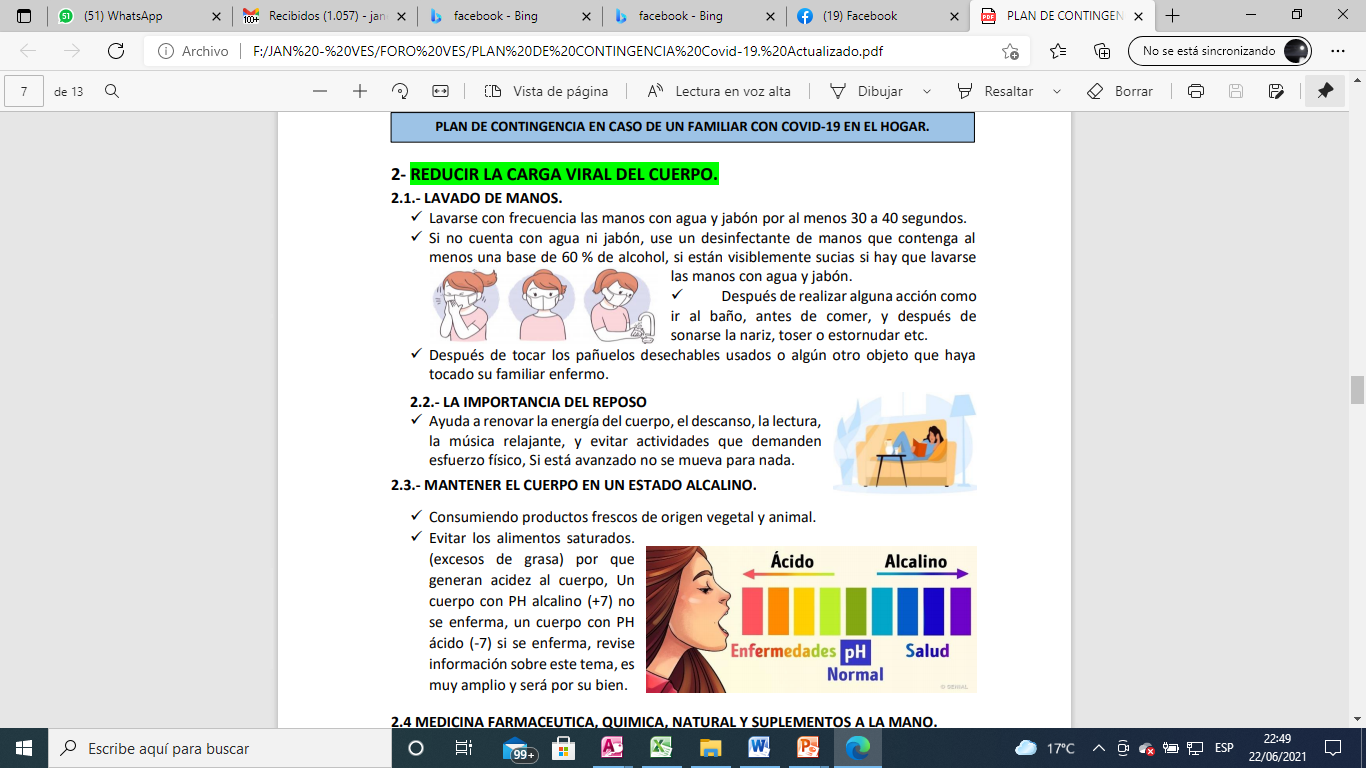 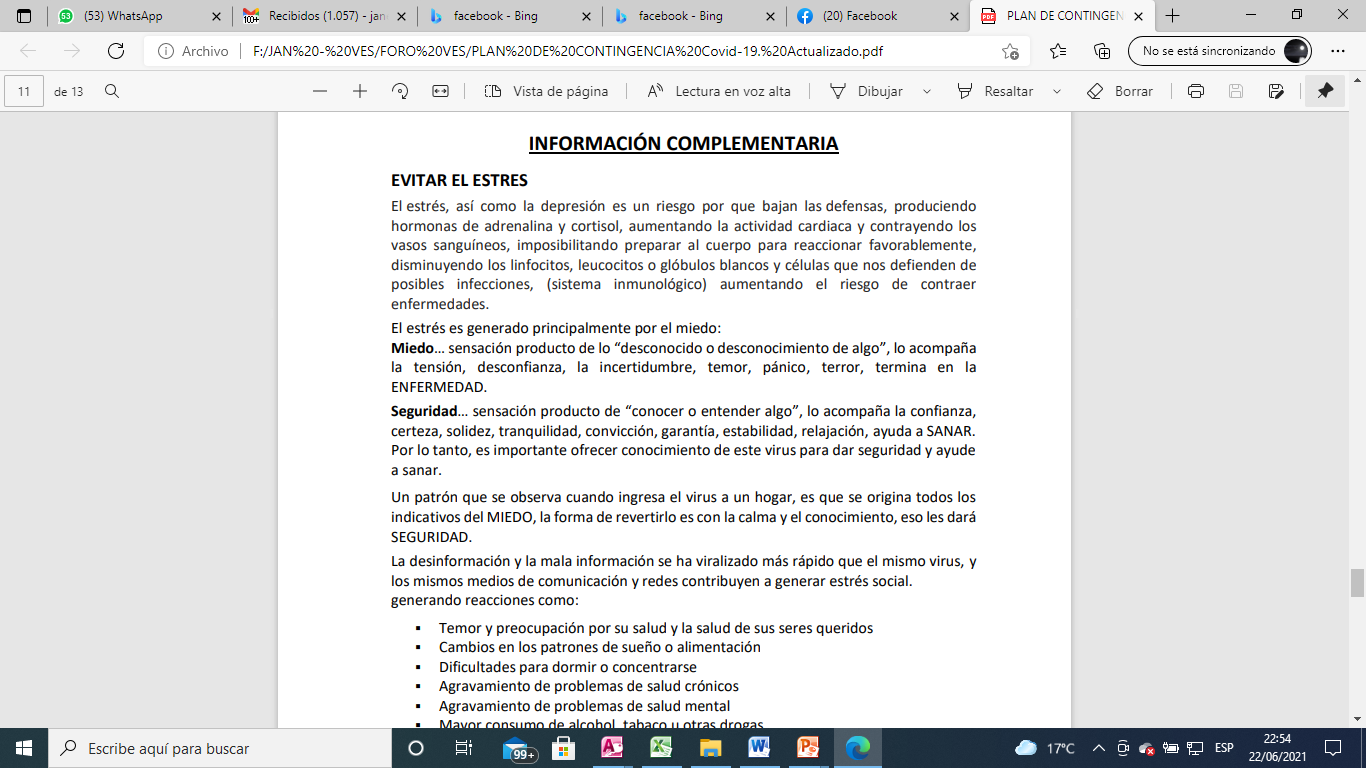 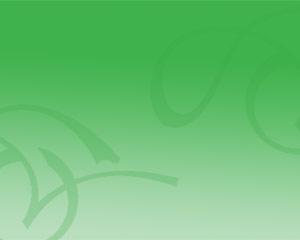 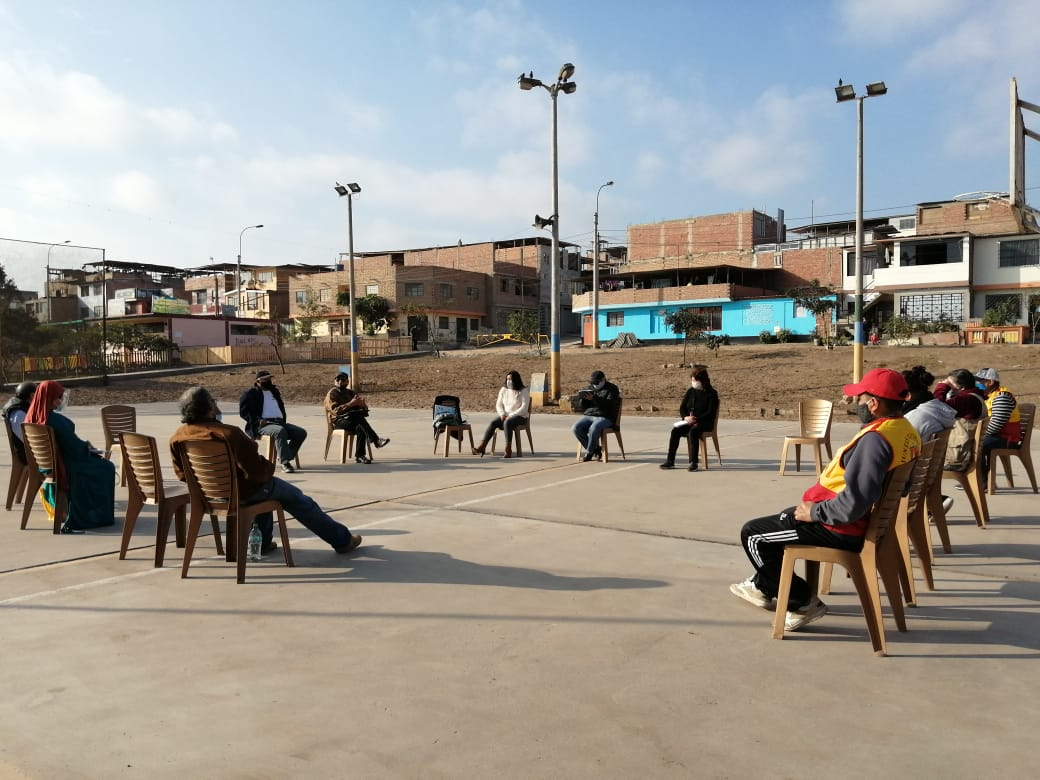 COMANDO SALUD
VES
Y
Comité comunitario anti-covid
COMANDO SALUD
VES
SE CREA COMO NECESIDAD frente al aumento de los contagios
1. Punto de partida:
Concentrar la acción en las zonas de vivienda de los miembros del comando
DESAFIO
Pasar de una mirada  asistencial a lo preventivo
PROCESO
3. ACTIVIDADES:
Campañas presenciales de salud-educativa para pruebas rápidas , uso de mascarillas, lavado de manos y vacunación niños y adultos mayores
Articular 
Familia y comunidad saludable
2. Organización
Equipo coordinador plural:
enfermera
Salud comunitaria
Promotora de salud
Dirigente
Reuniones virtuales semanales
Asambleas
Participación de las promotoras de salud ,dirigentes
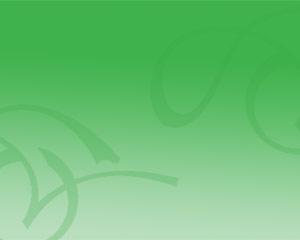 ESTRATEGIA :DE CAMPAÑA
4 horas
Plan de organización:
Modulo de lavado de manos
Atención en la fila
Sala de espera
Vacunación de otras enfermedades
Brigada de voluntarios
 de los Comités y Promotoras de salud- 
Con aproximadamente 15 personas
Dos turnos de 2 horas cada uno
Distribución de mascarillas con mensaje
Comités comunitarios anti-covid
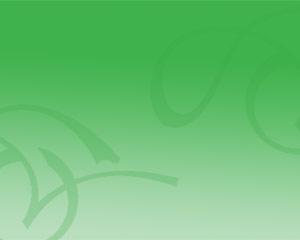 Diálogo y articulación con autoridades del Ministerio de  Salud
Para garantizar un proceso de autogestión y autonomíaa
Respetar la estructura vecinal
En Villa hay 4 espacios organizativos:
Grupos residenciales
Asentamientos Humanos – AAHH
Asociación Vecinal
Condominios
Propuesta:
1. Conformar 1 comité por comunidad
2. Liderados por el secretario de salud de las Juntas Vecinales
3. No Comité anti-covid sino  Comité comunitario de salud para que puedan permanecer en la comunidad mas allá de la pandemia
4. Conocer y articular con la s autoridades locales de salud
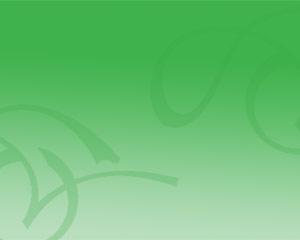 El comando salud 
es ahora formalmente un comité comunitario anti-covid

«coordina» 
la articulación entre los comités comunitarios
Rol principal:
Bisagra entre la política pública y su implementación en la comunidad
Acompañamiento Y Capacitación a los comités en su función y conocimientos promoviendo el «aprendizaje en la acción».
Al inicio del 2021 existían 39 comités
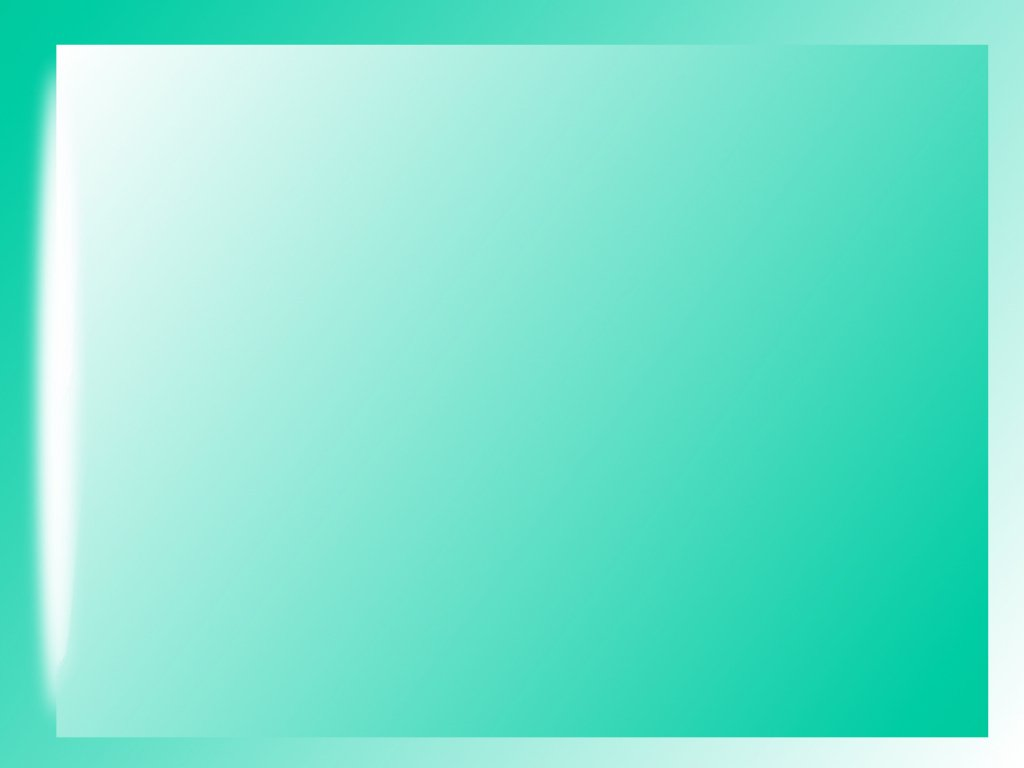 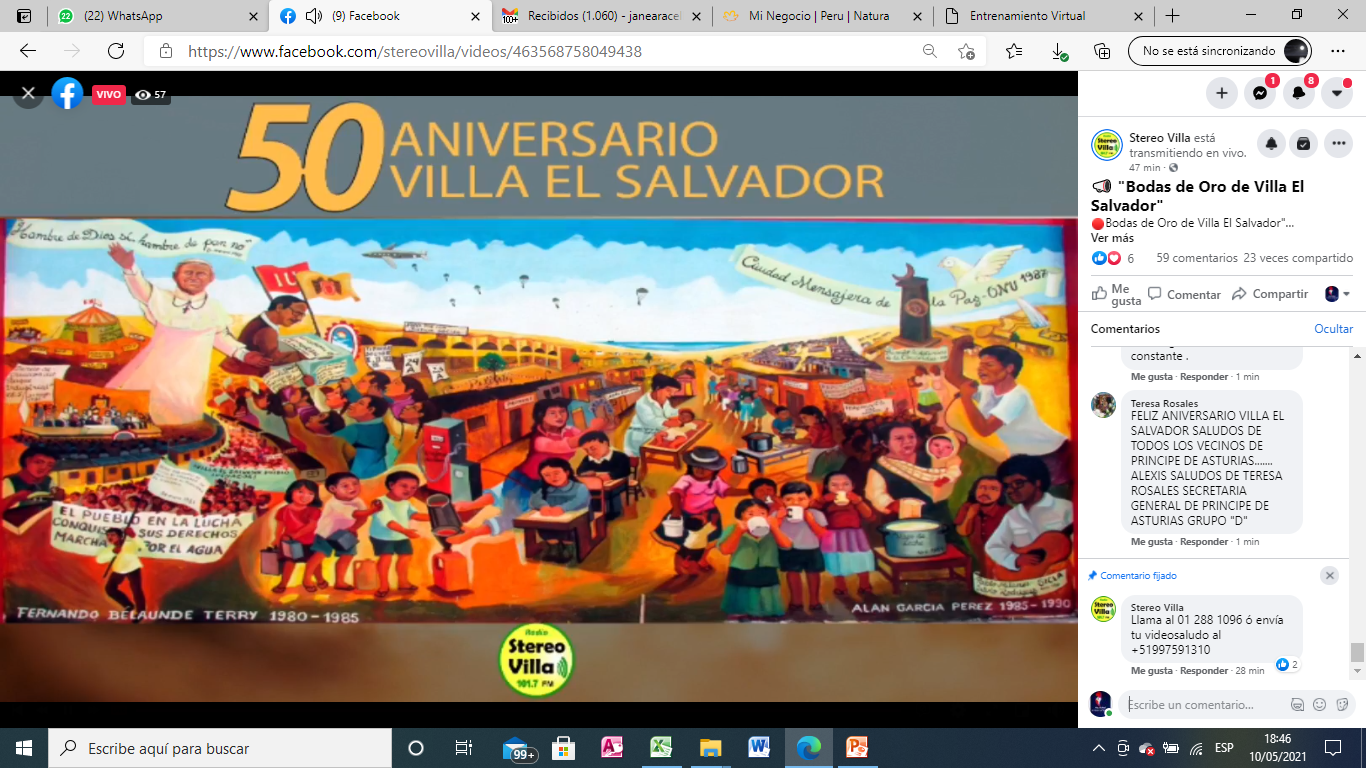 1971 -2021
UN PUEBLO CON 
HISTORIA - MEMORIA - DIGNIDAD
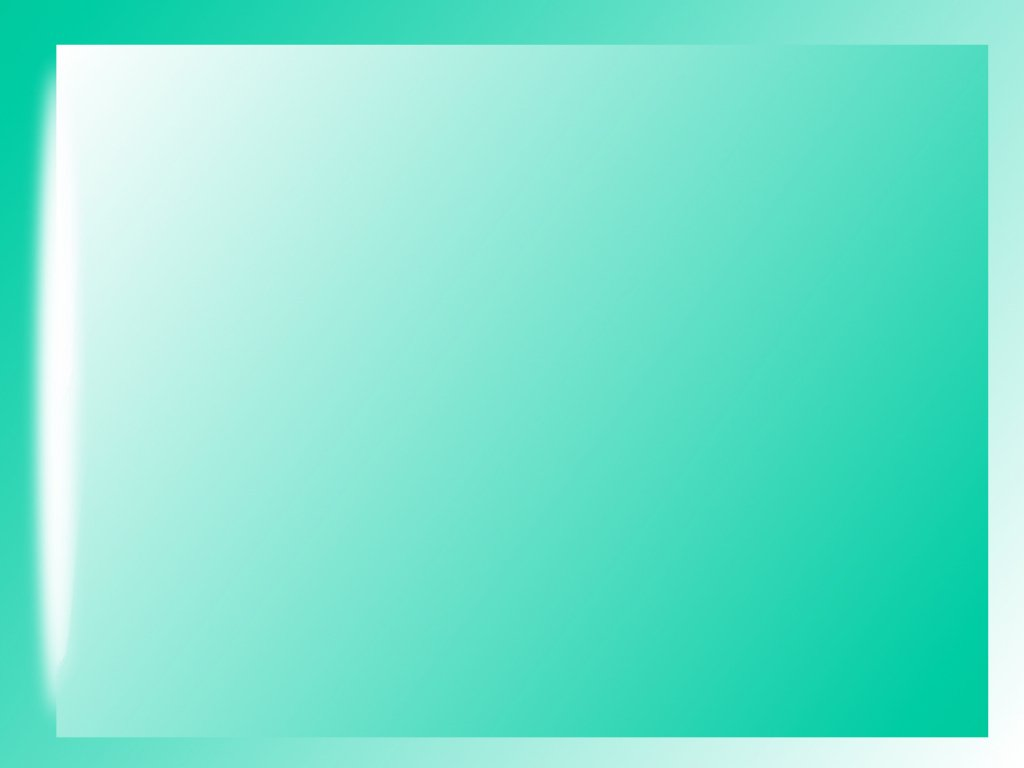 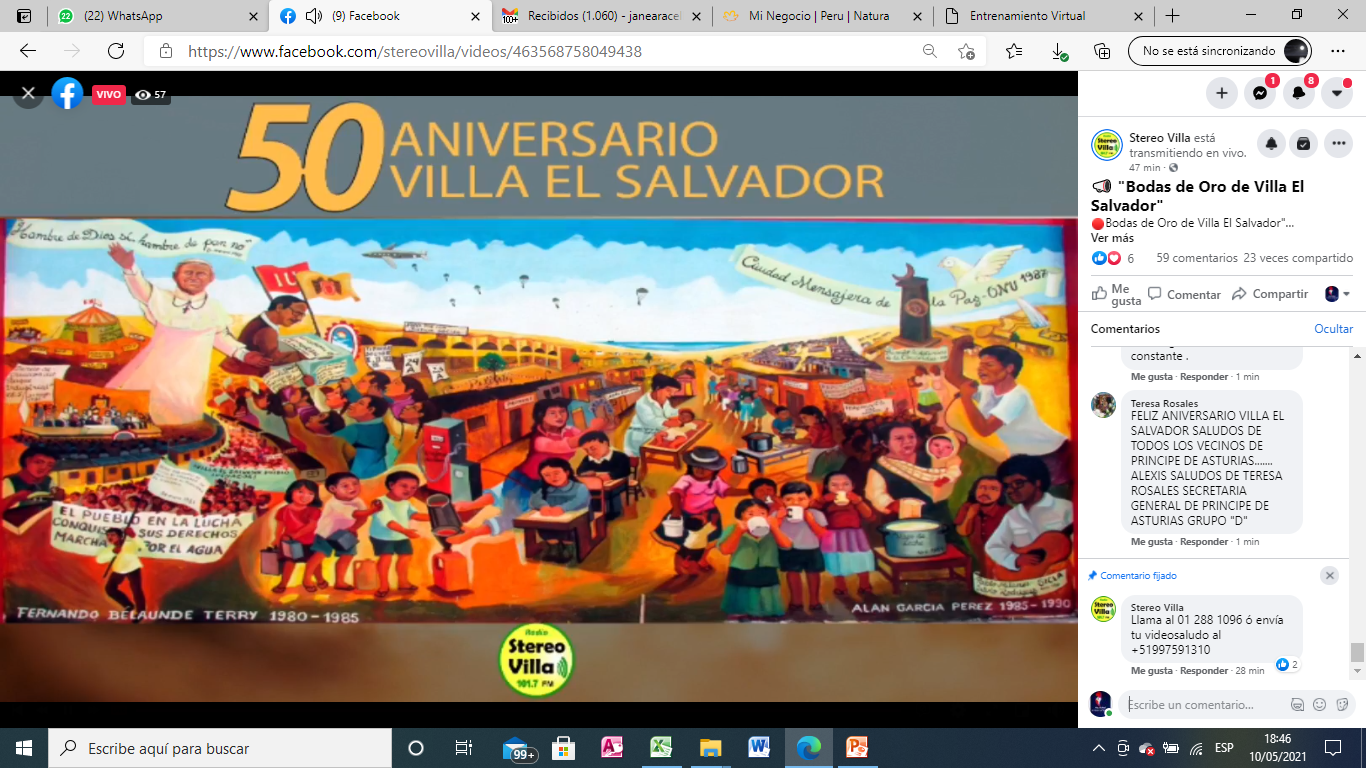 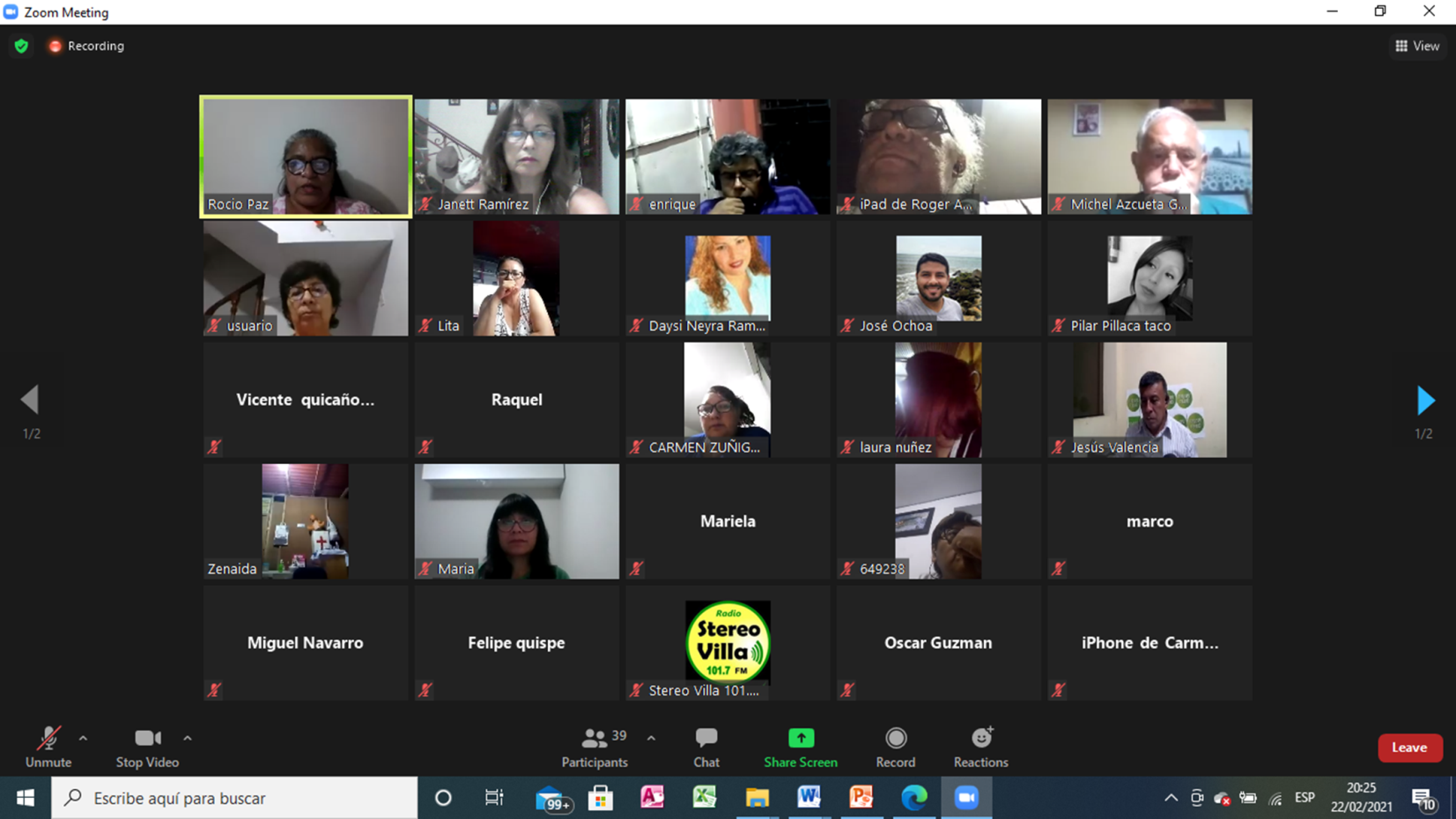 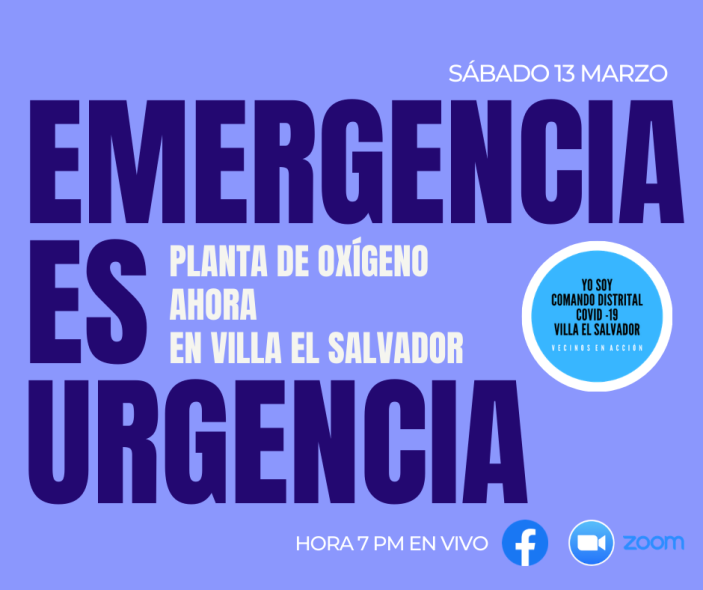 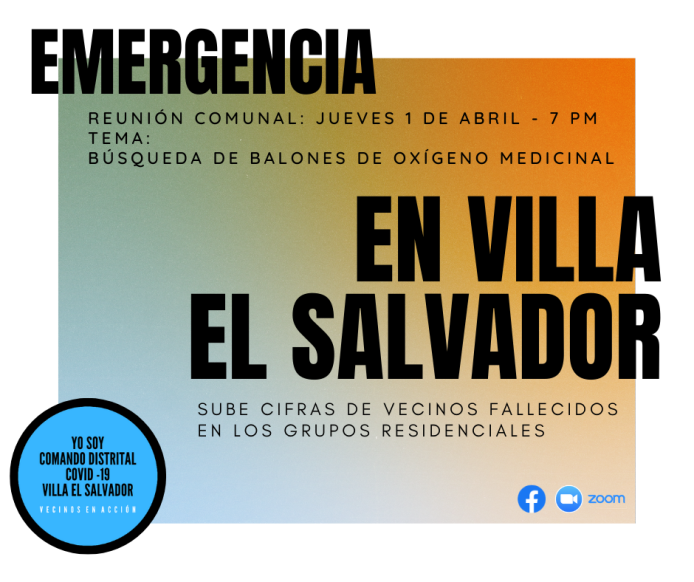 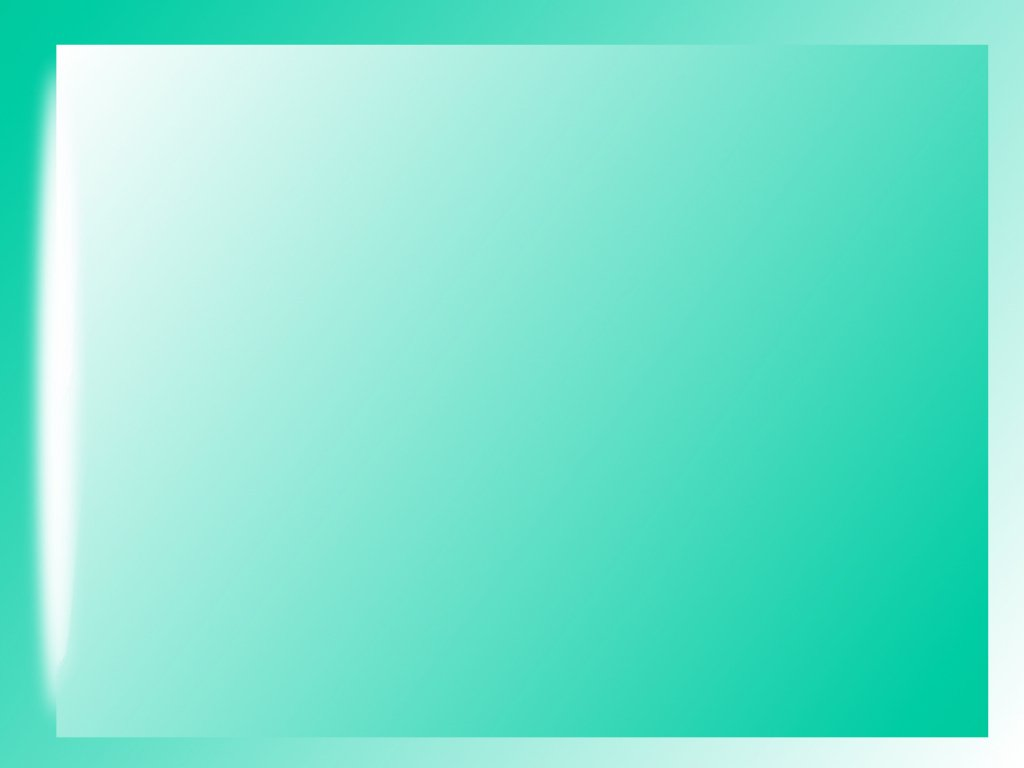 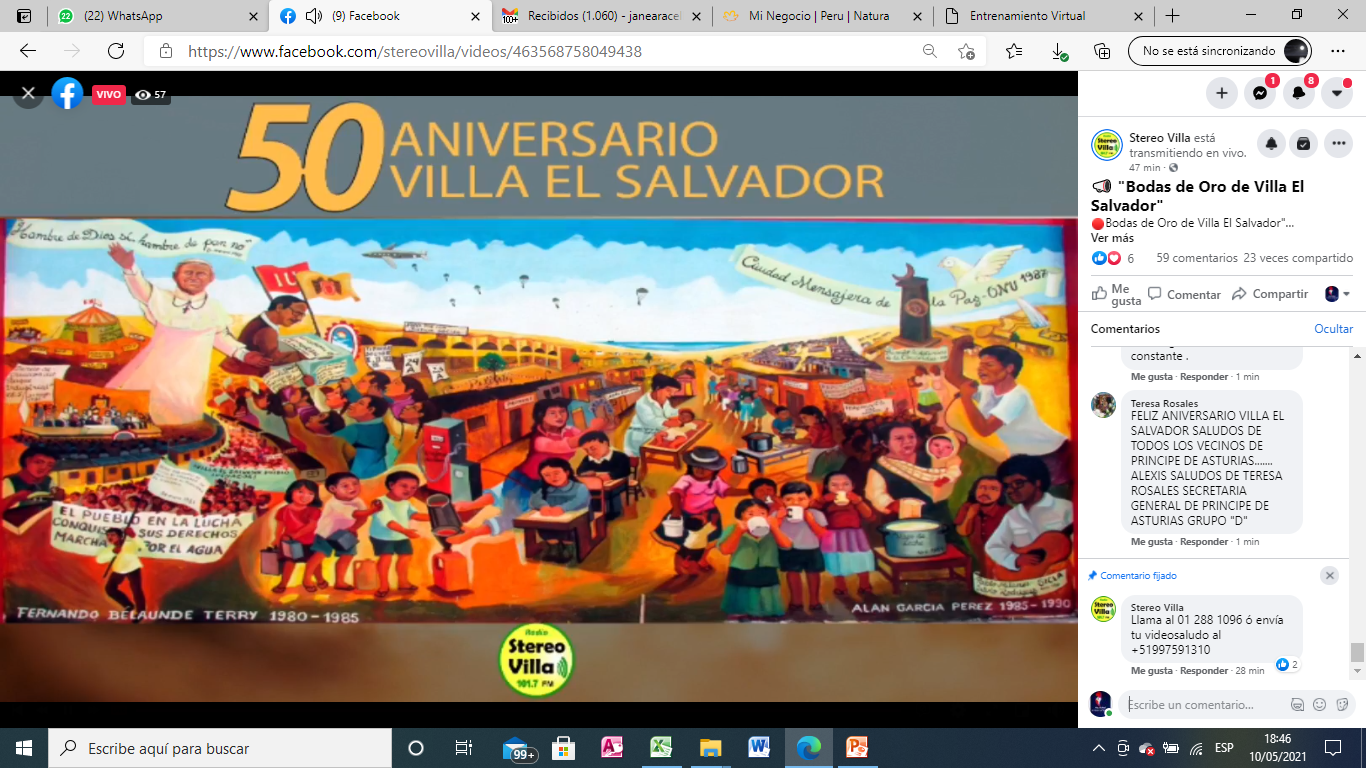 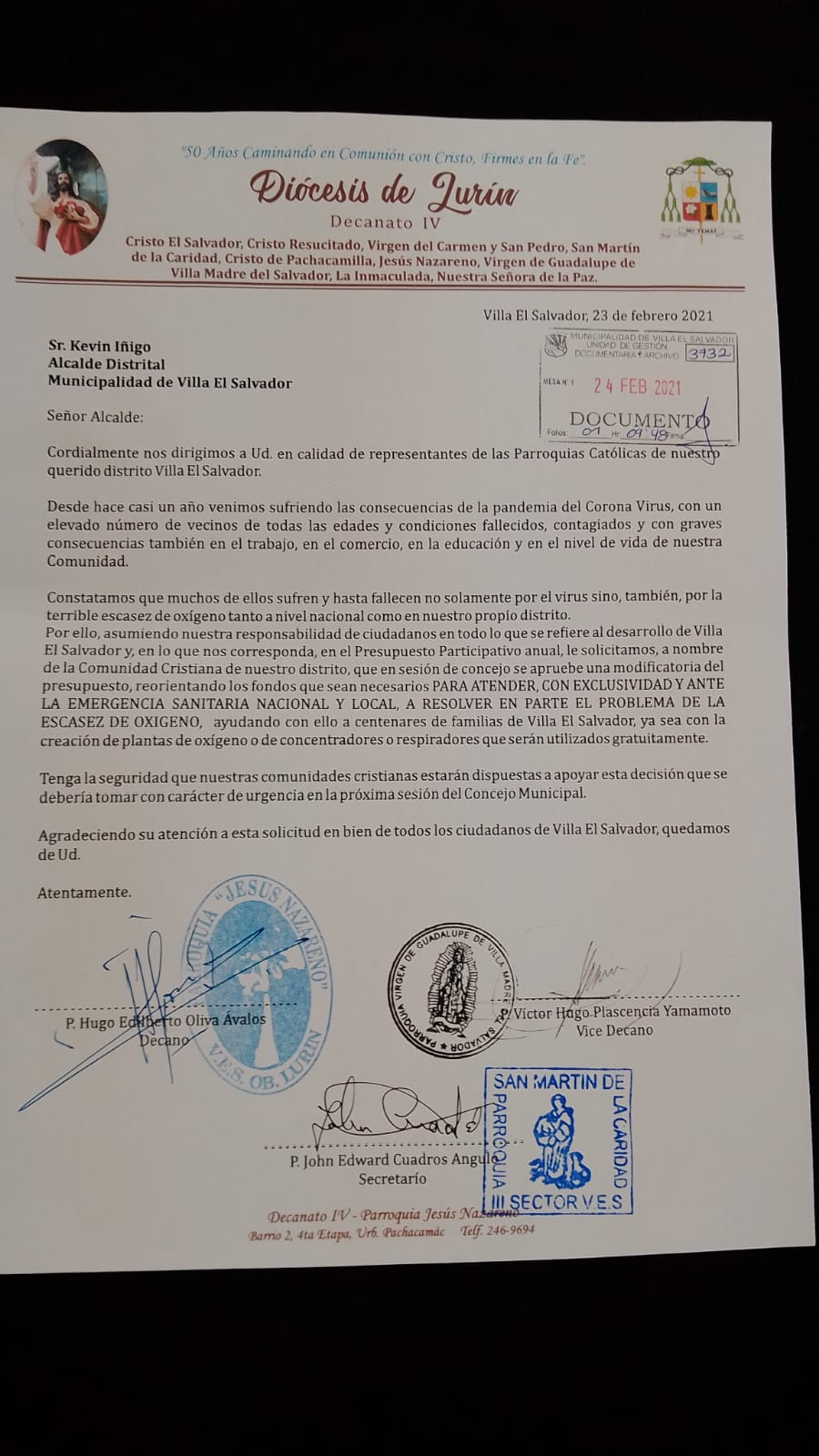 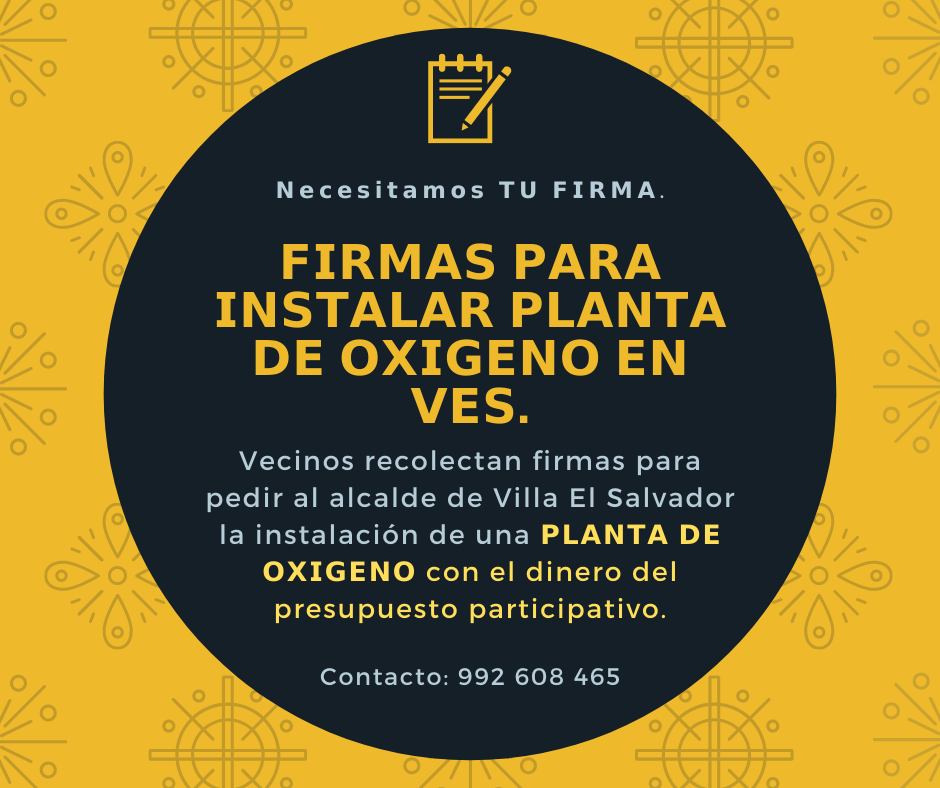 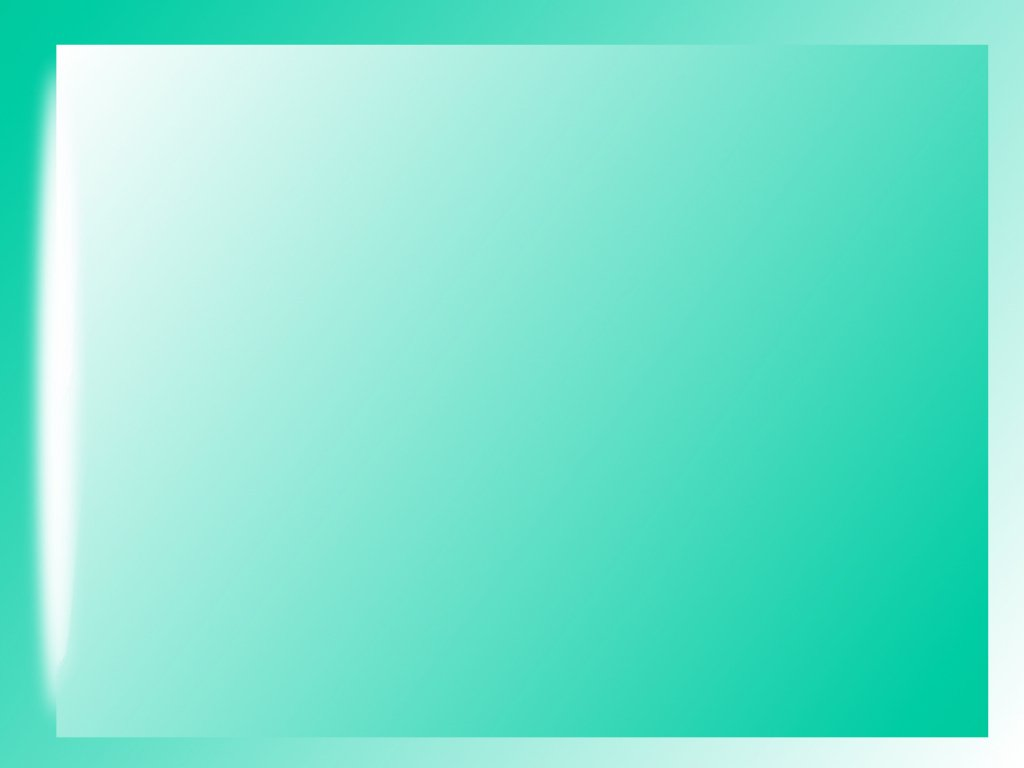 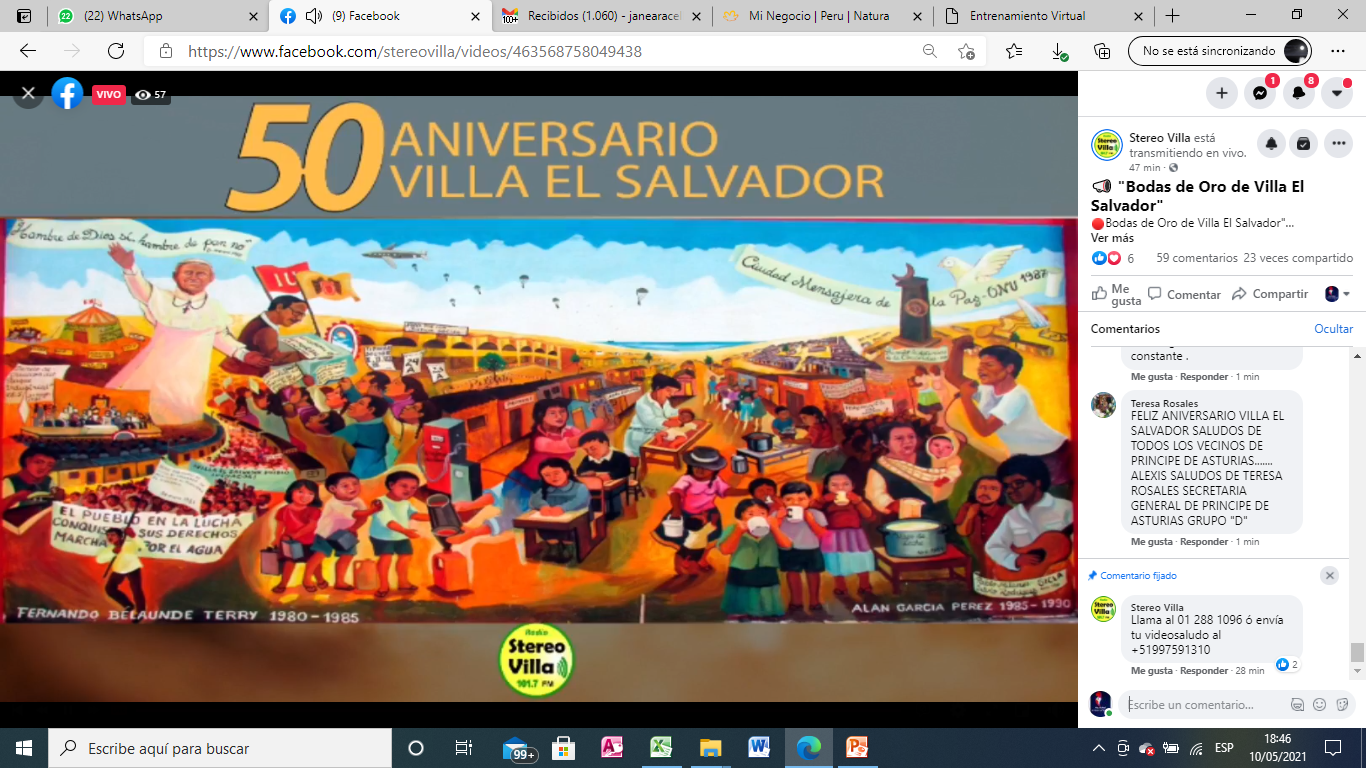 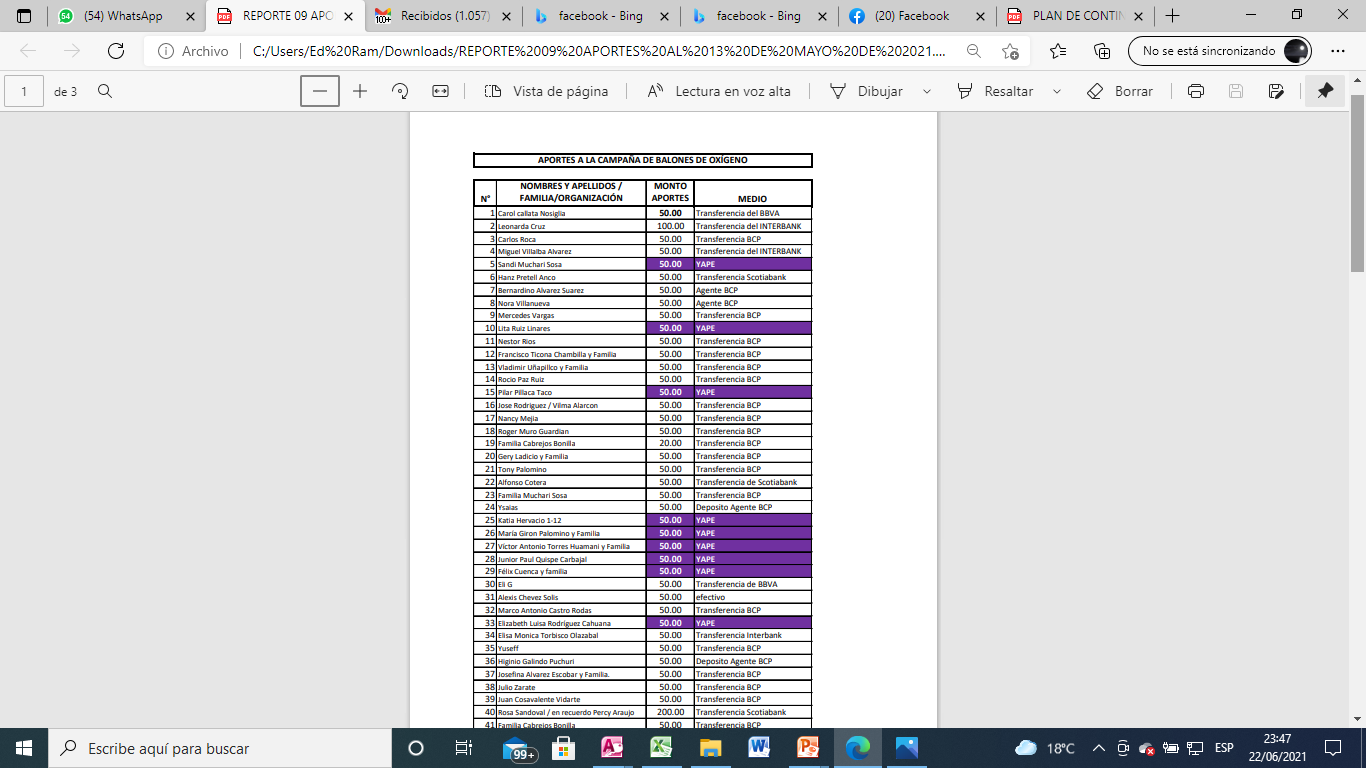 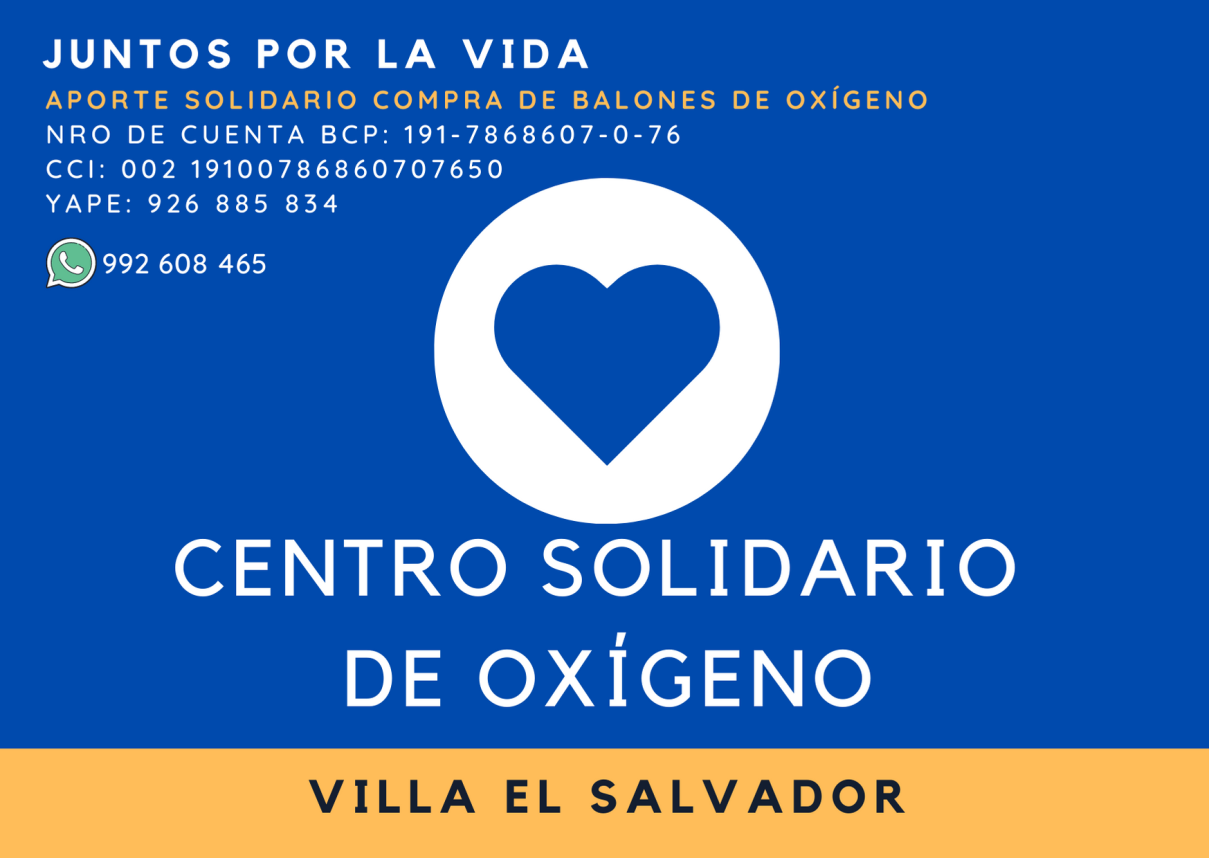 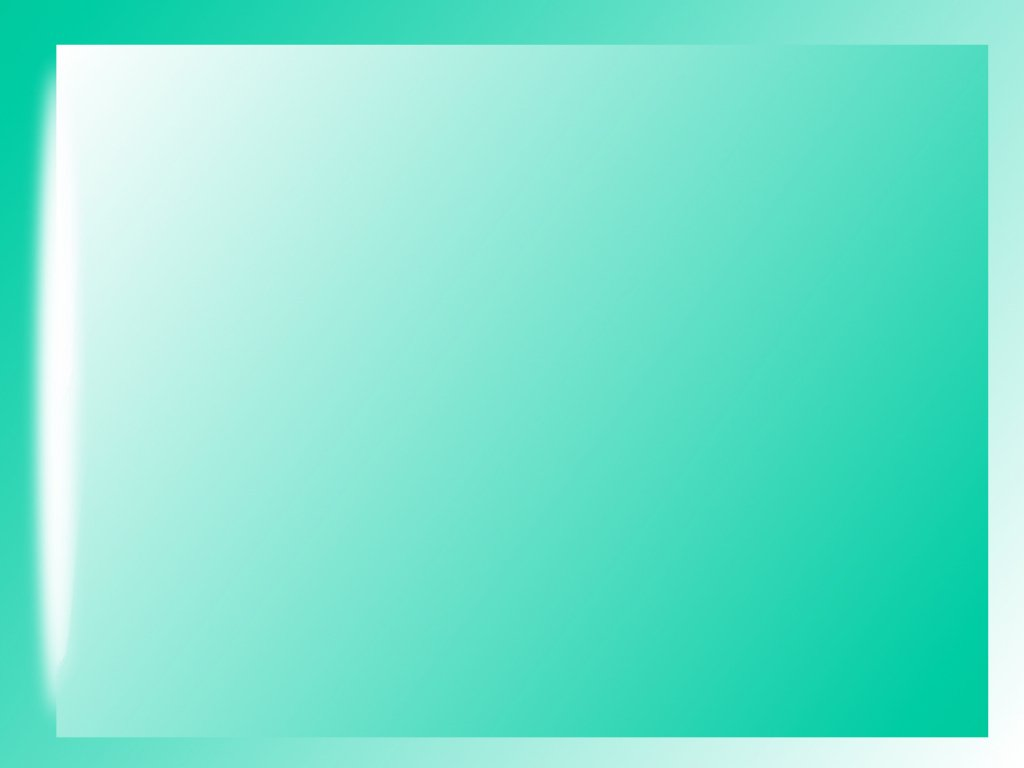 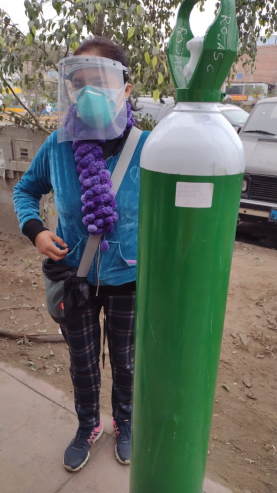 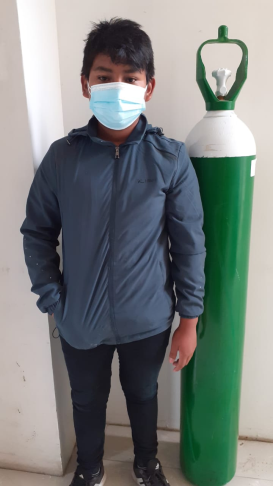 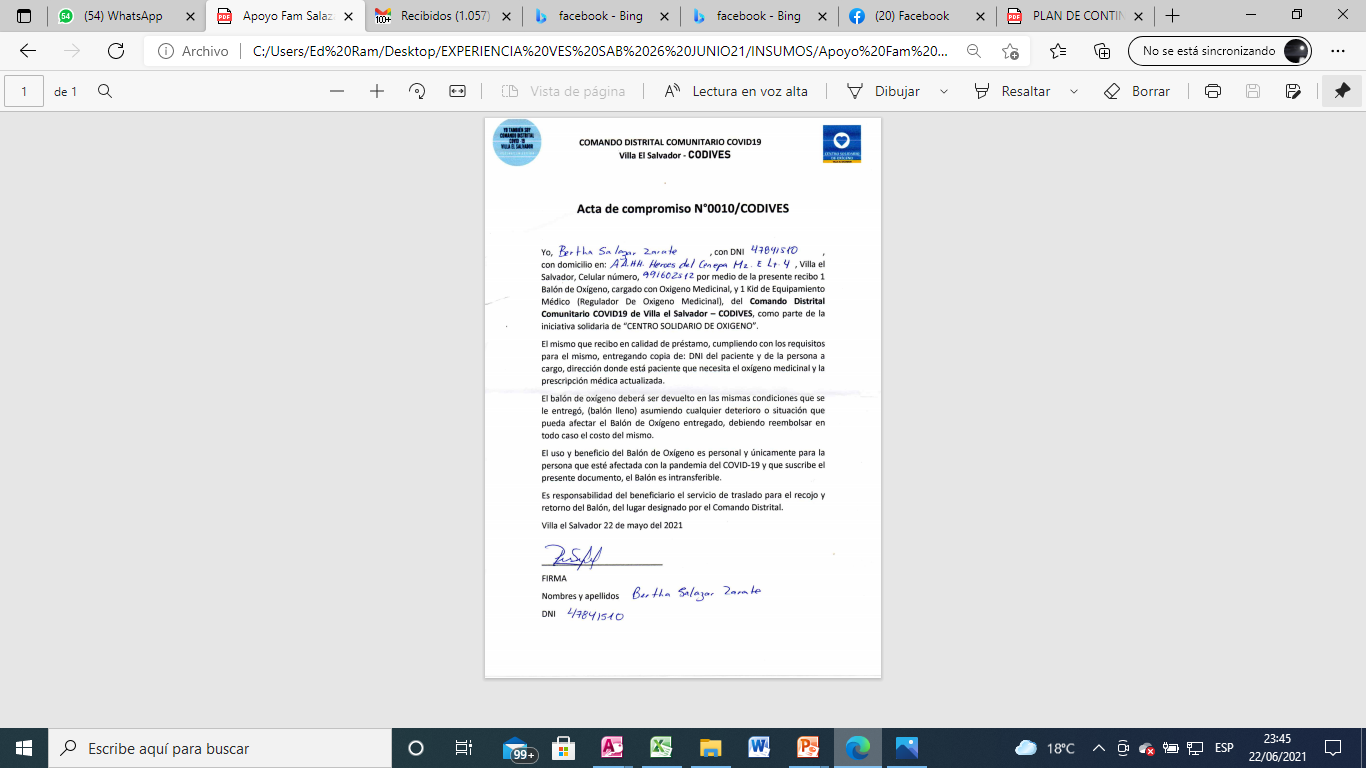 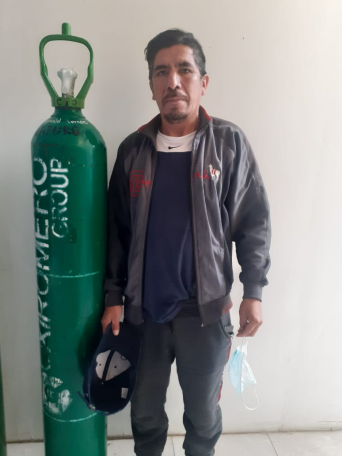 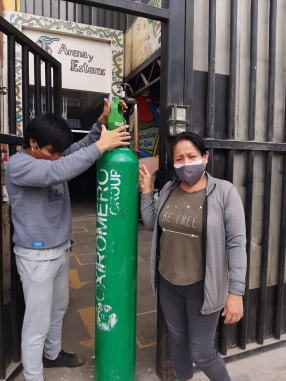 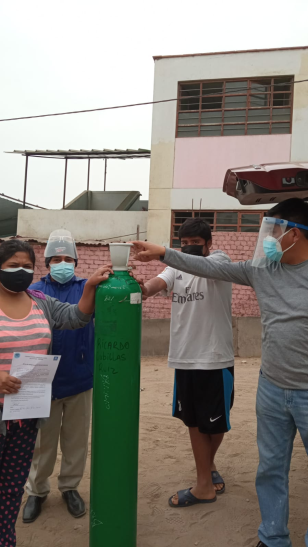 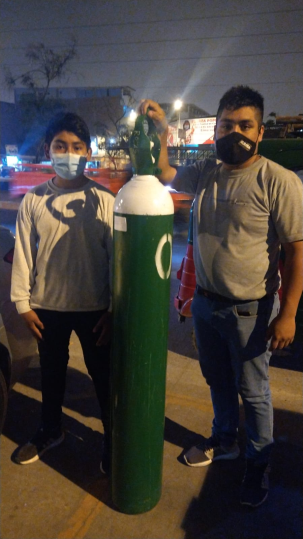 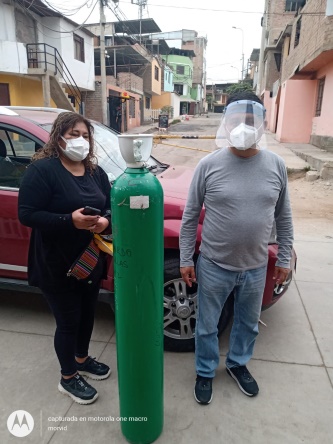 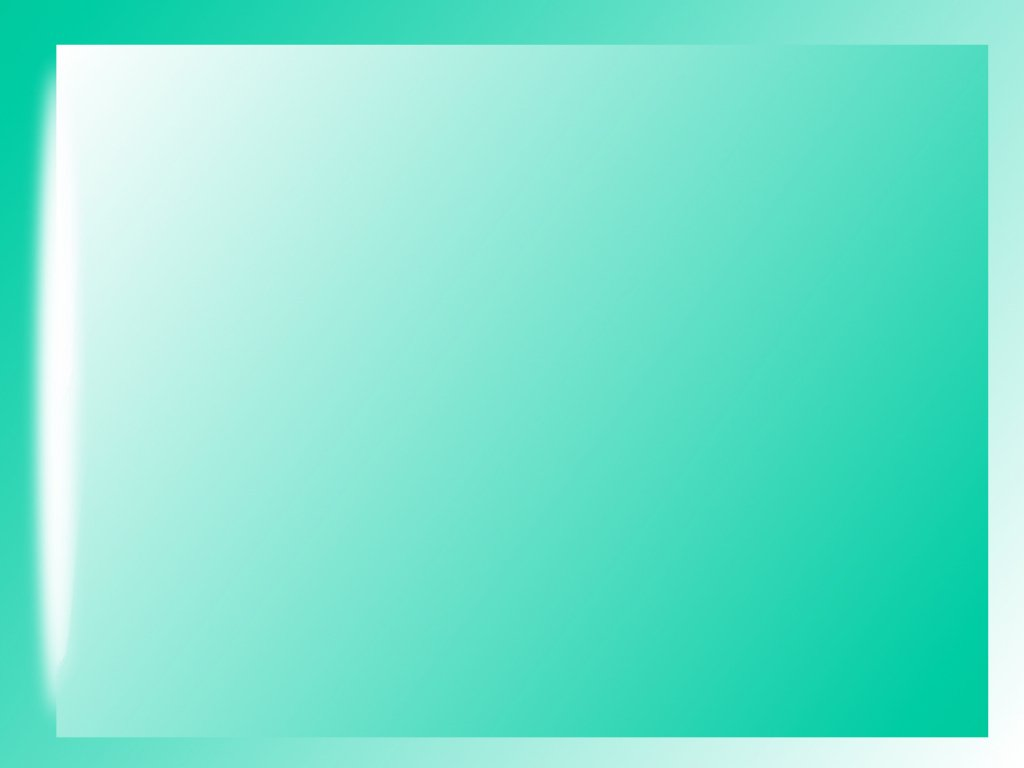 DESAFÍOS

Fortalecer la organización 
Impulsar la articulación
Crear y re-crear espacios de diálogo que favorezca lo plural, lo diferente. Lo diverso.
      - priorizar el consenso en los medios 
         que ayude a superar los conflictos.